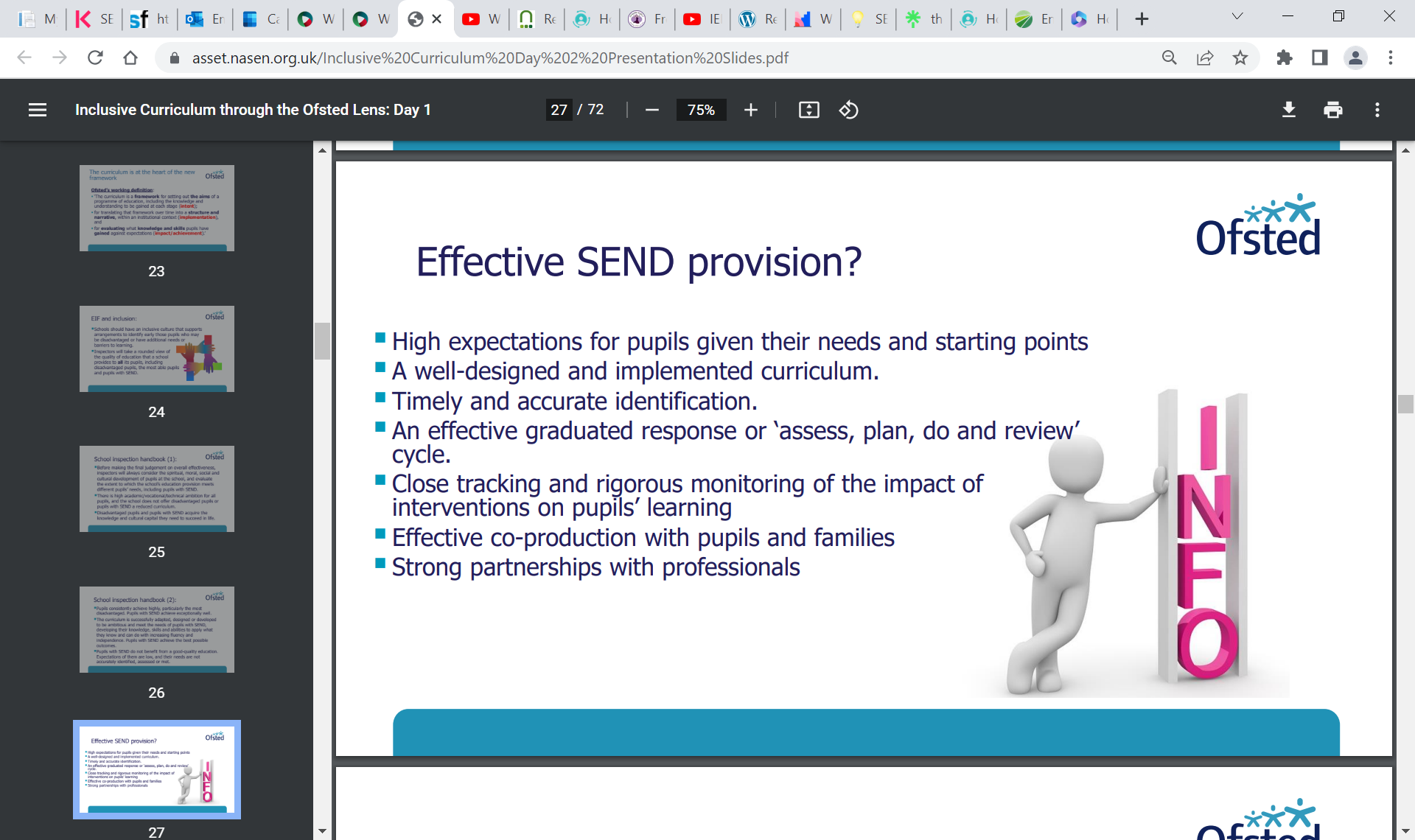 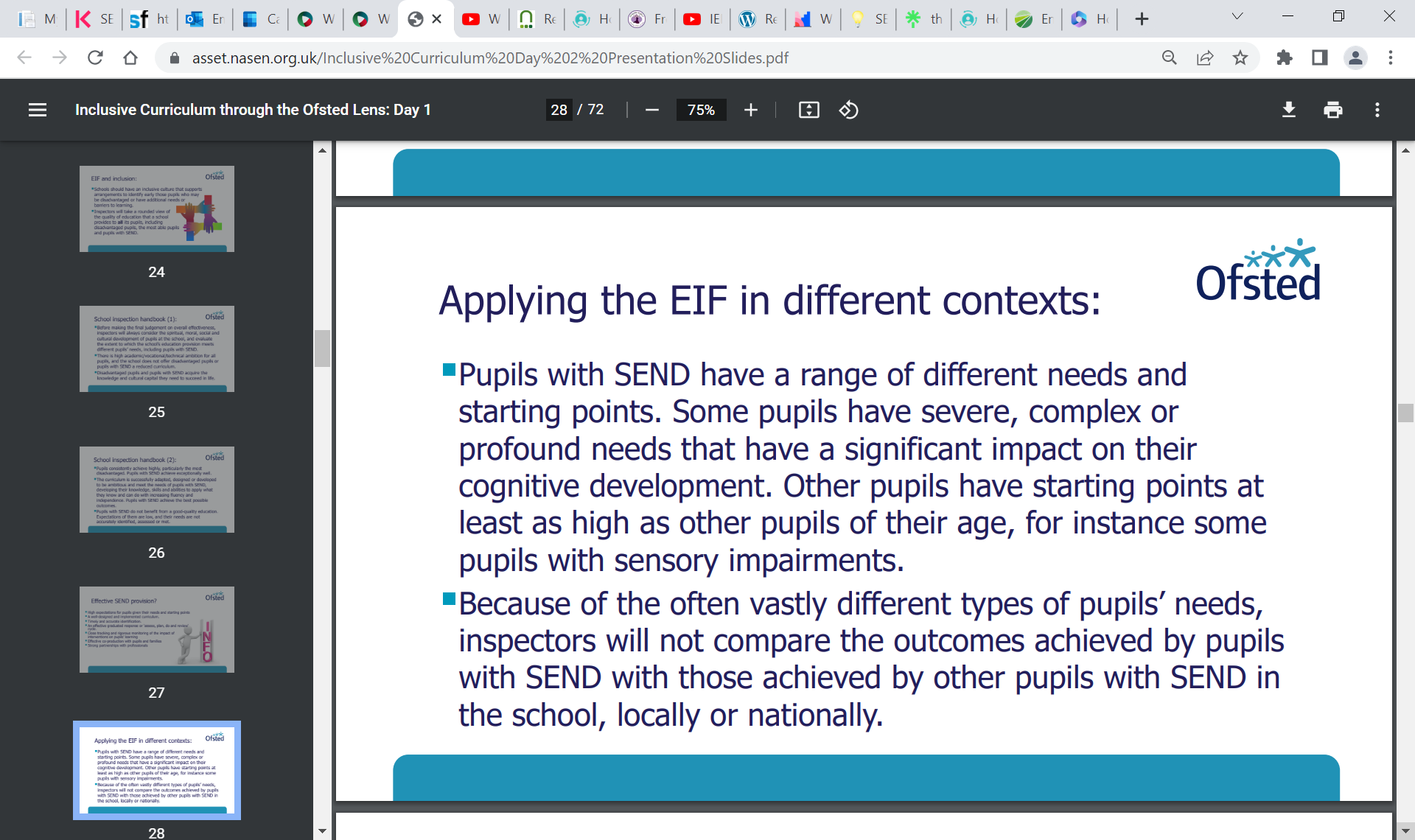 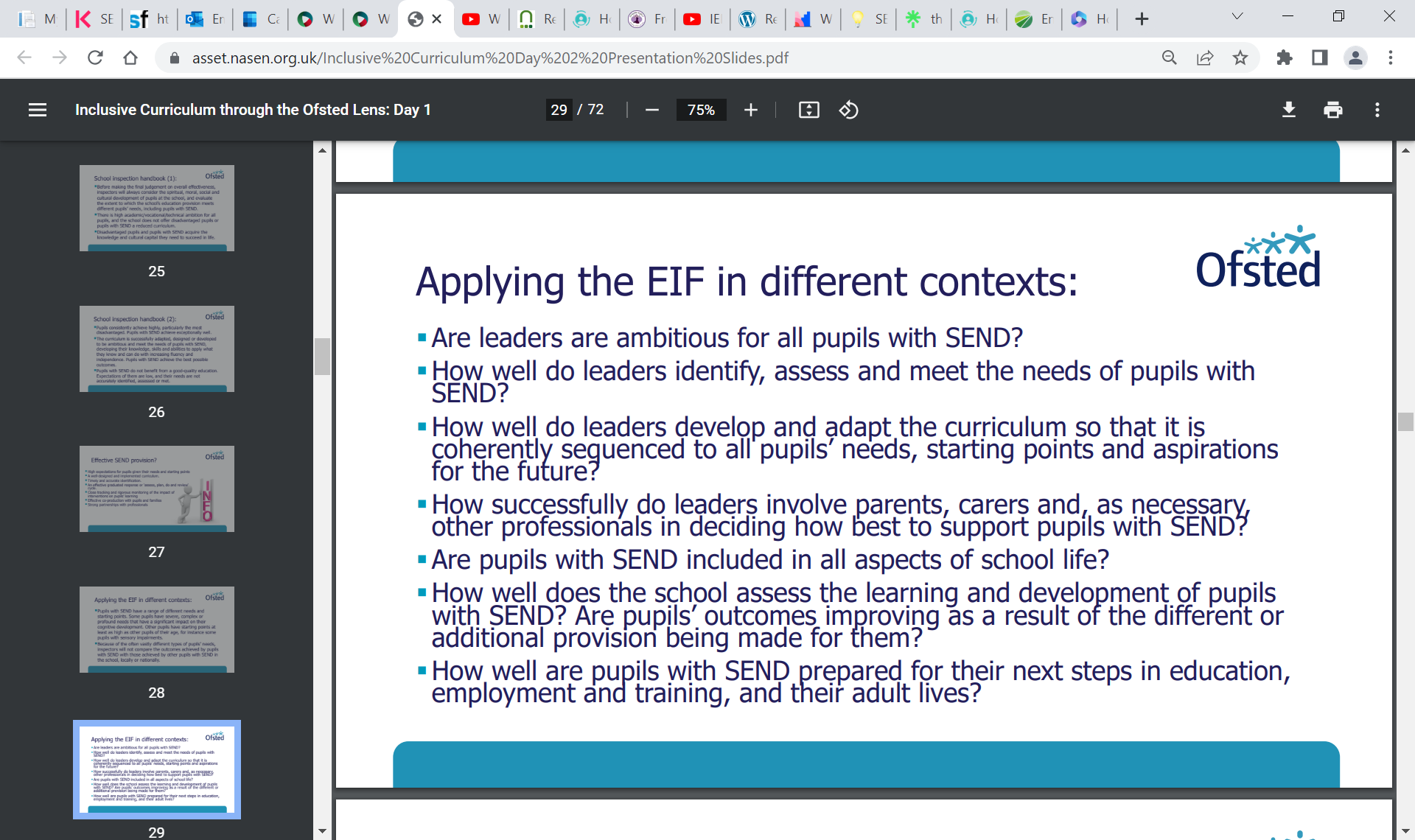 What to expect on an inspection
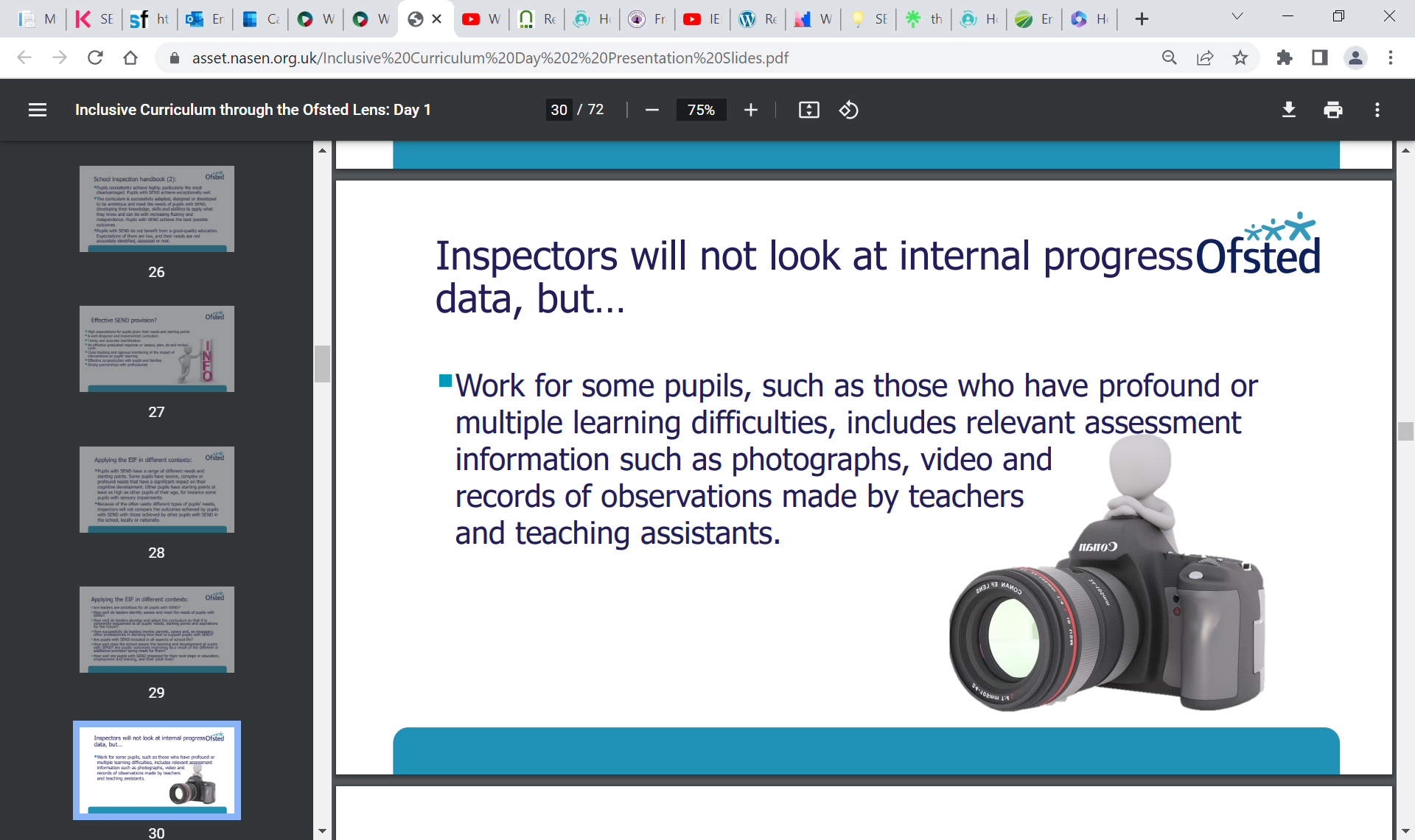 What to expect on an inspection
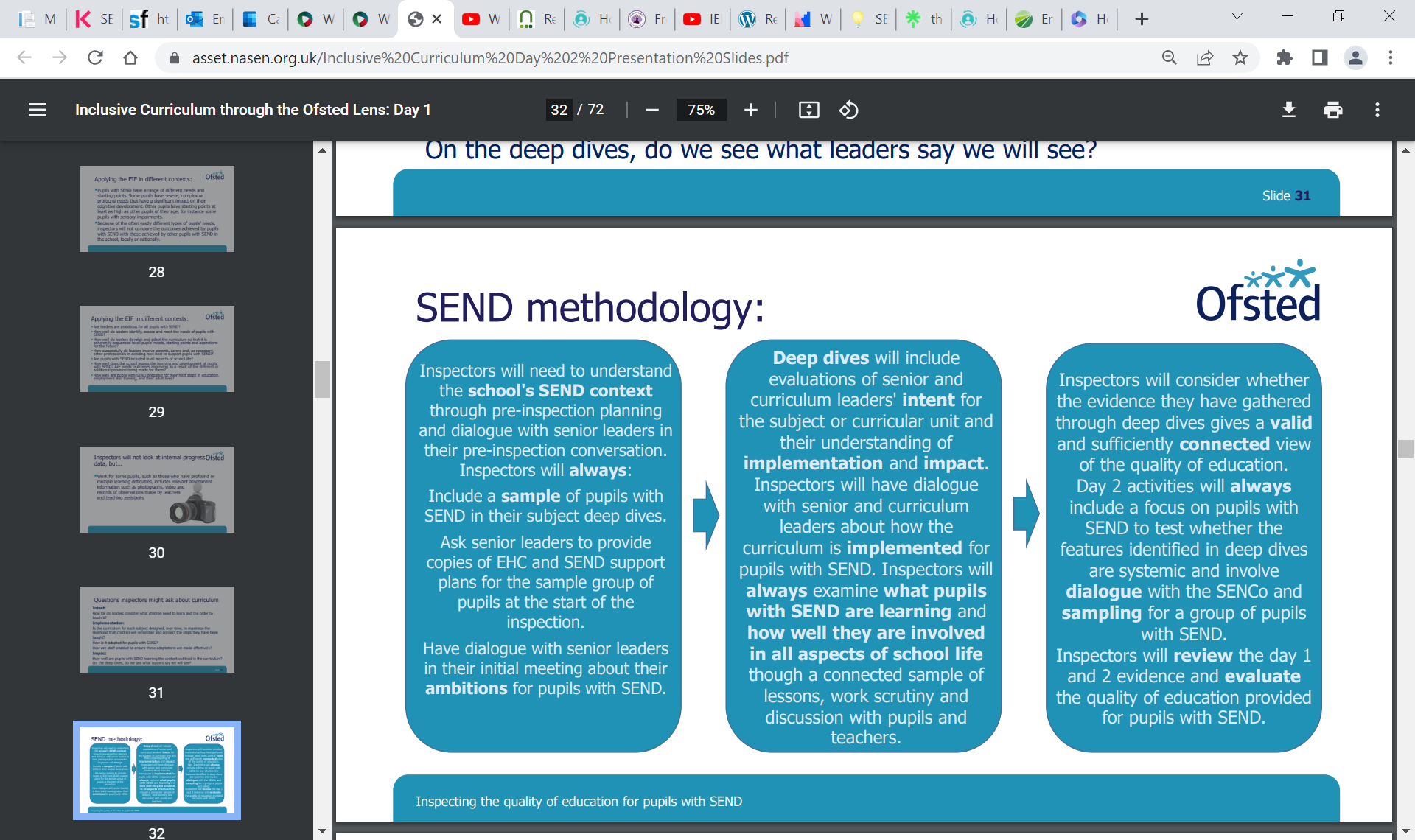 What to expect on an inspection
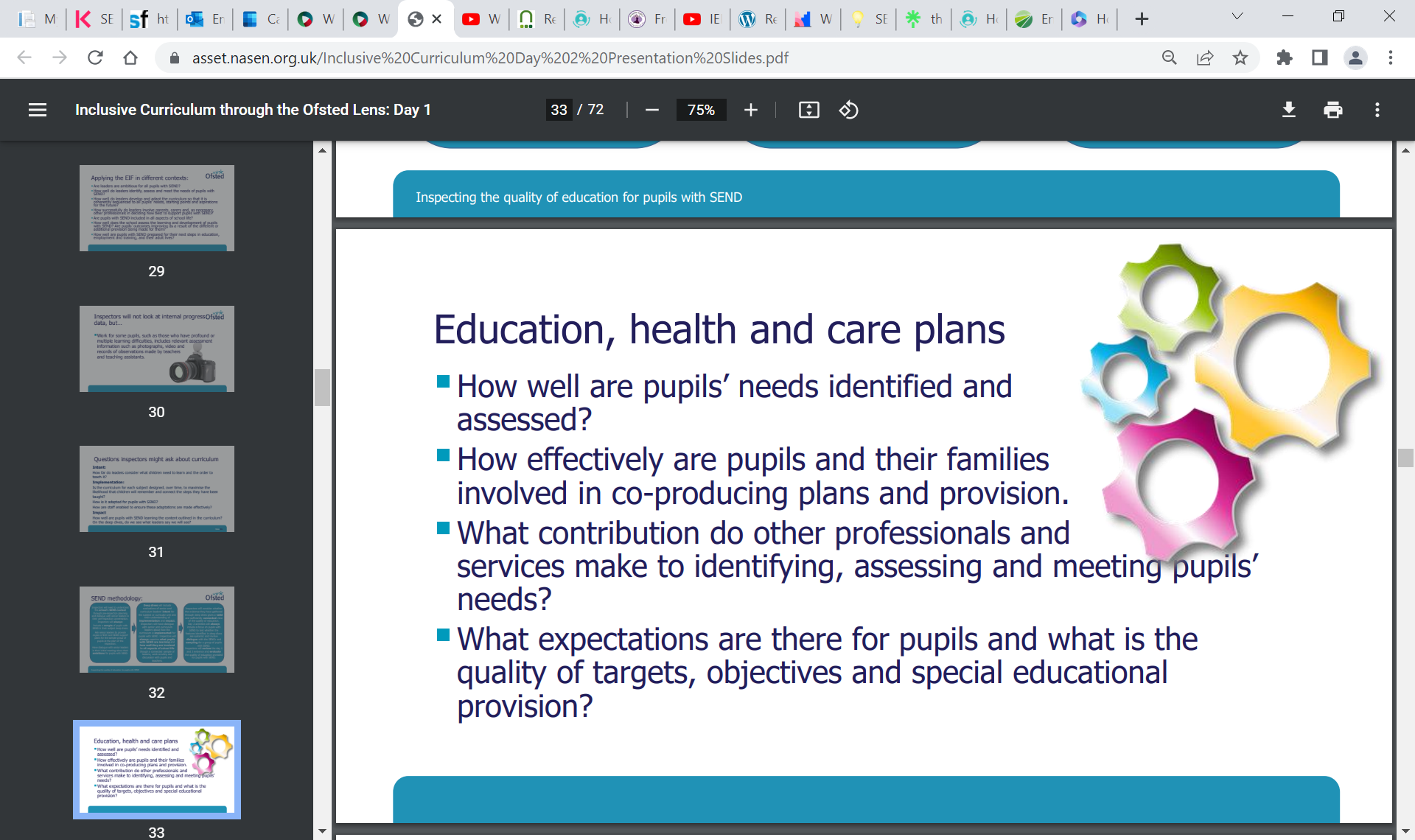 What to expect on an inspection
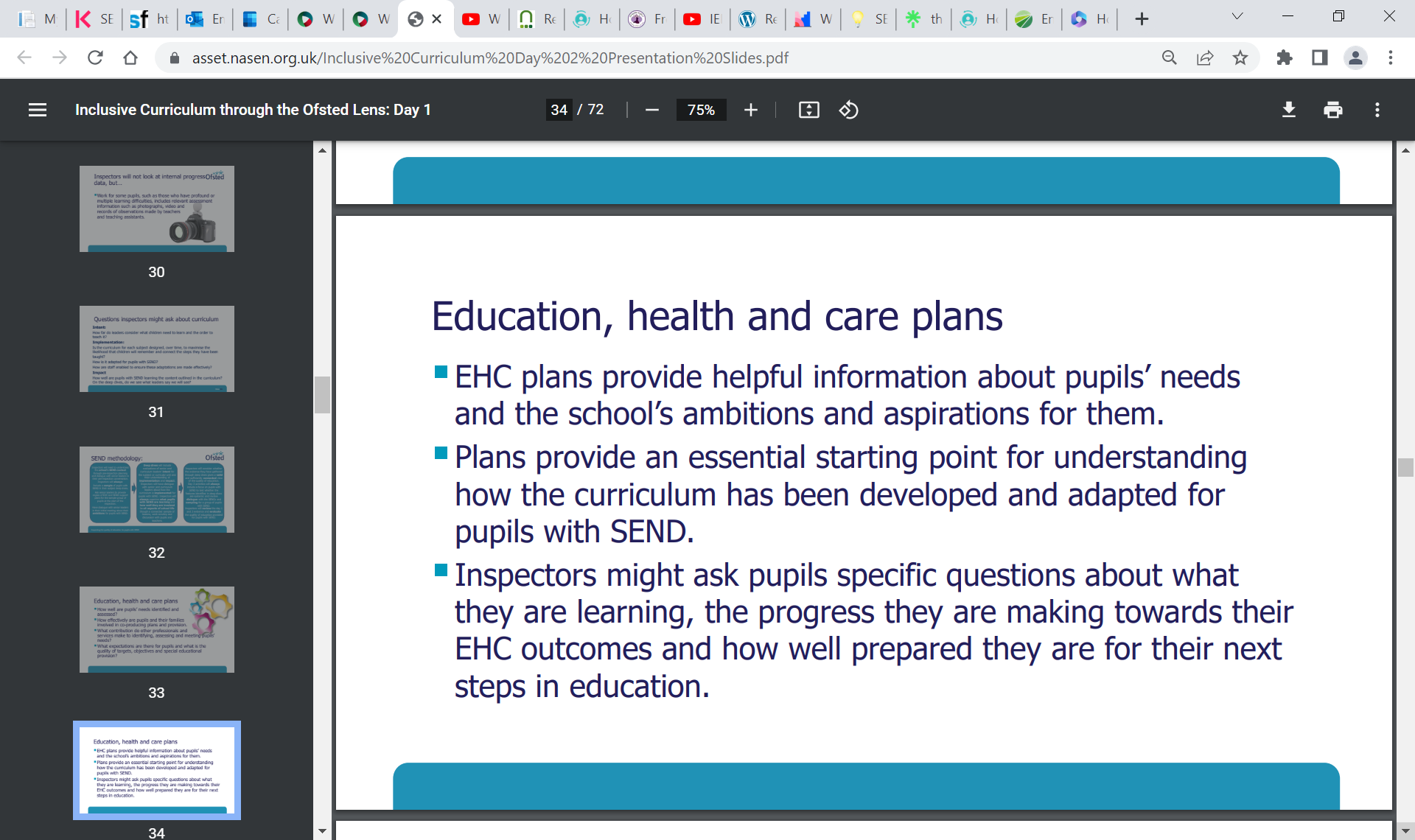 What inspectors will look for
Inspectors will gather and evaluate evidence about how you:
Are ambitious for all pupils with SEND
Identify, assess and meet the needs of pupils with SEND, including when they are self-isolating and/or receiving remote education
Develop and adapt the curriculum so that it's coherently sequenced to all pupils' needs, starting points and aspirations for the future
Involve parents, carers and other professionals/specialist services (as necessary) in deciding how best to support pupils with SEND, including agreeing the approach to remote education
Include pupils with SEND in all aspects of school life
Assess learning and development of pupils with SEND, and whether pupils' outcomes are improving as a result of the different or additional provision being made for them, including any reasonable adjustments in providing remote education. This covers outcomes in:
Communication and interaction
Cognition and learning
Physical health and development
Social, emotional and mental health
Prepare pupils with SEND for:
Their next steps in further or higher education, employment and training 
Their adult lives (independent living, participating in society and being as healthy as possible in adult life)
How inspectors will gather evidence
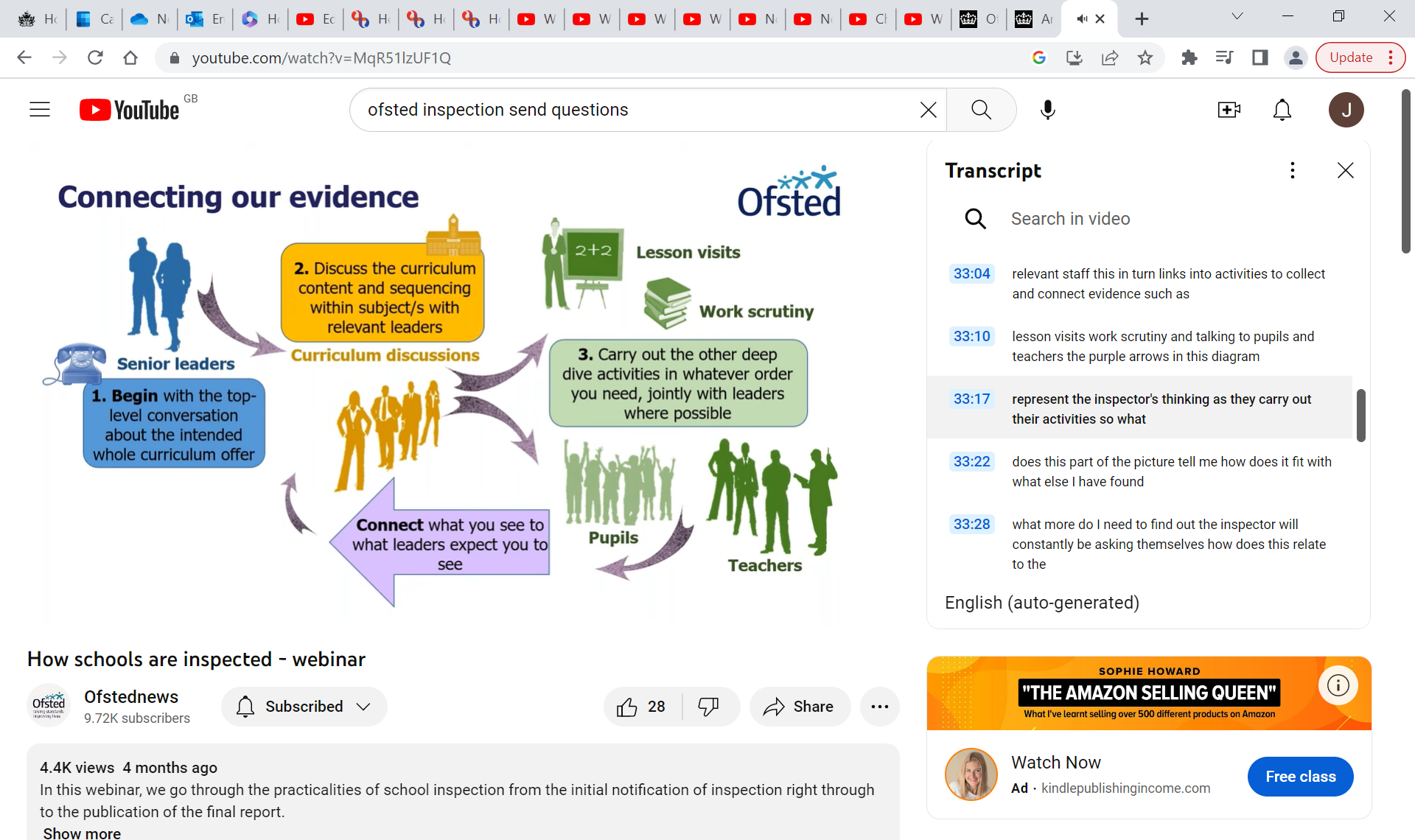 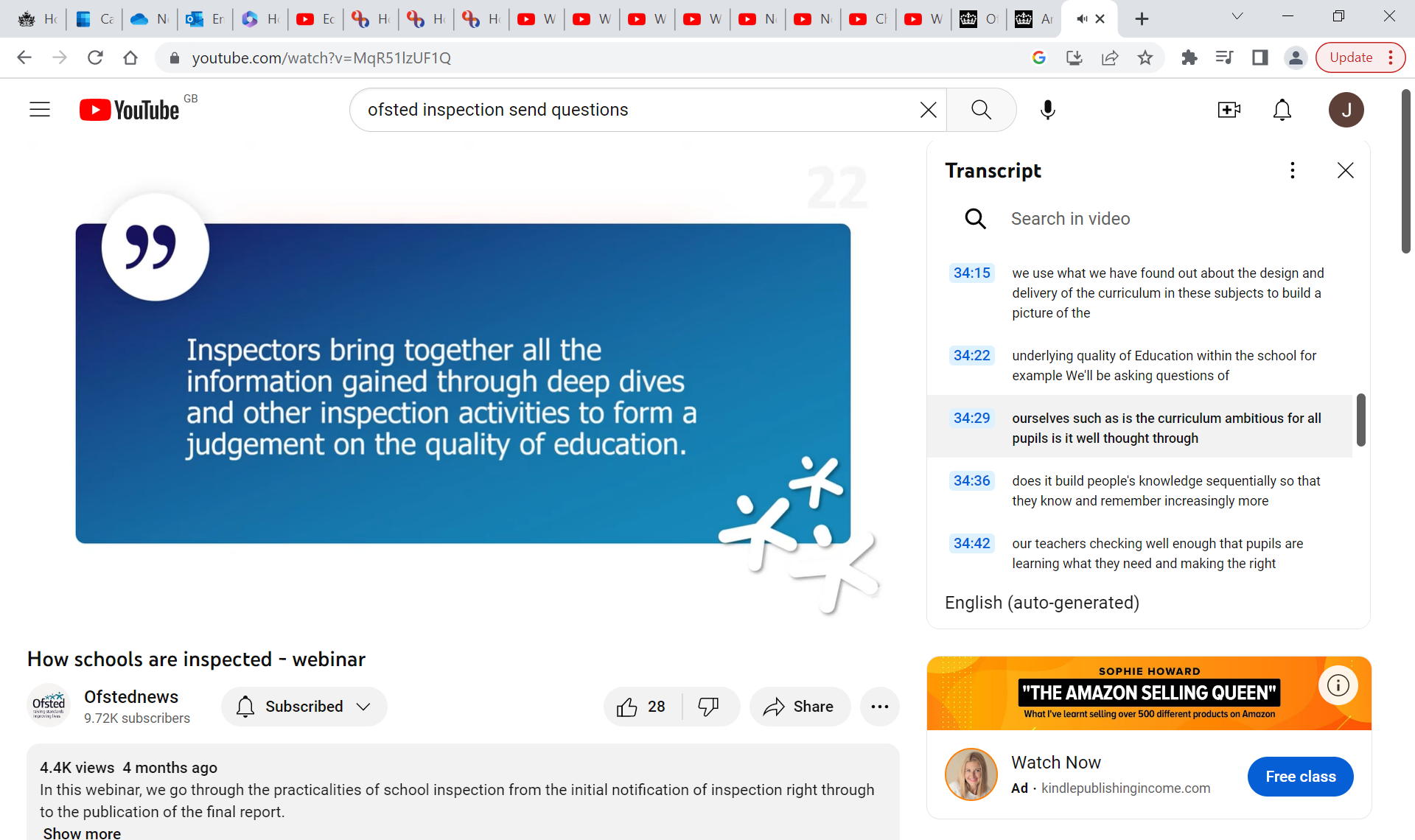 How inspectors will gather evidence
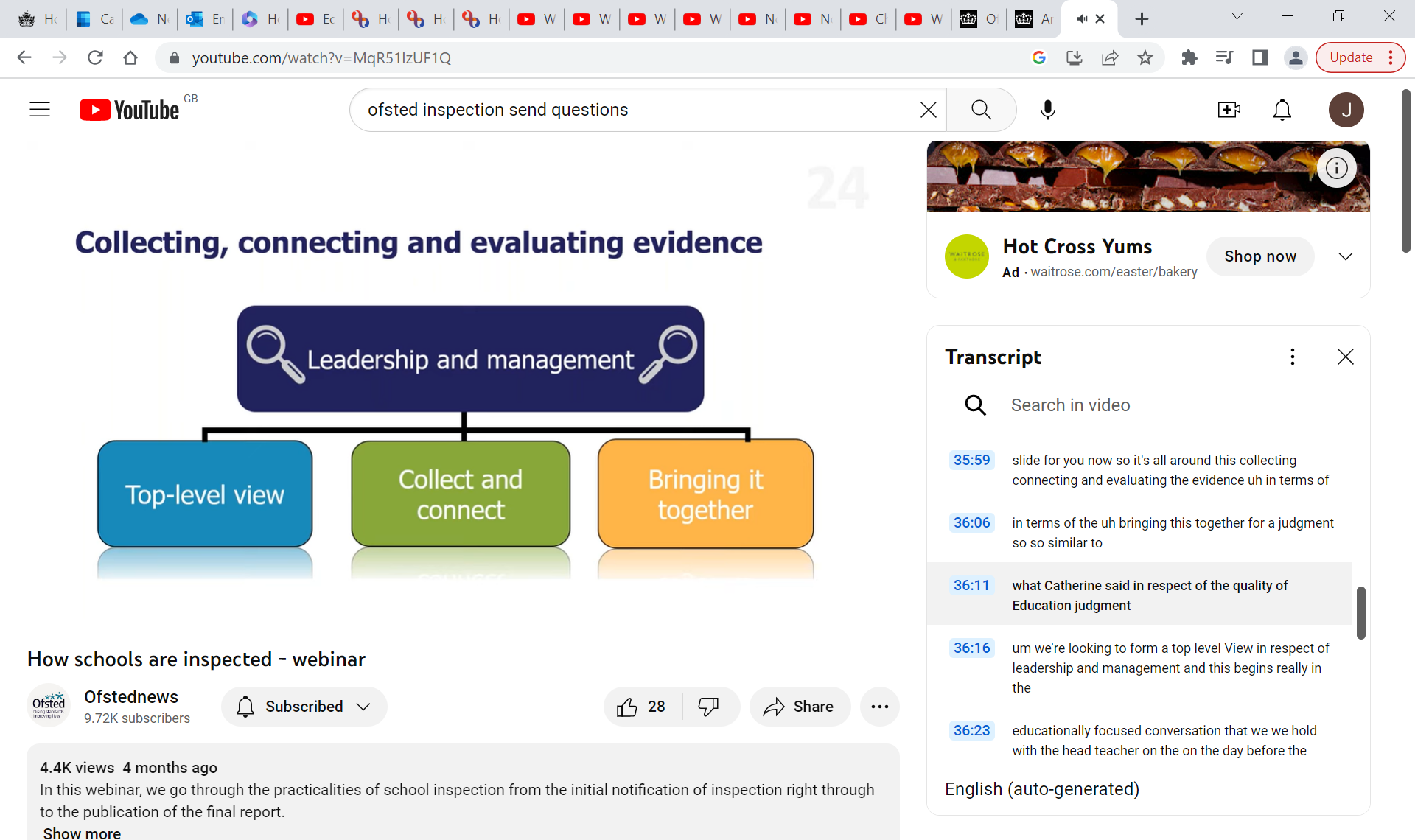 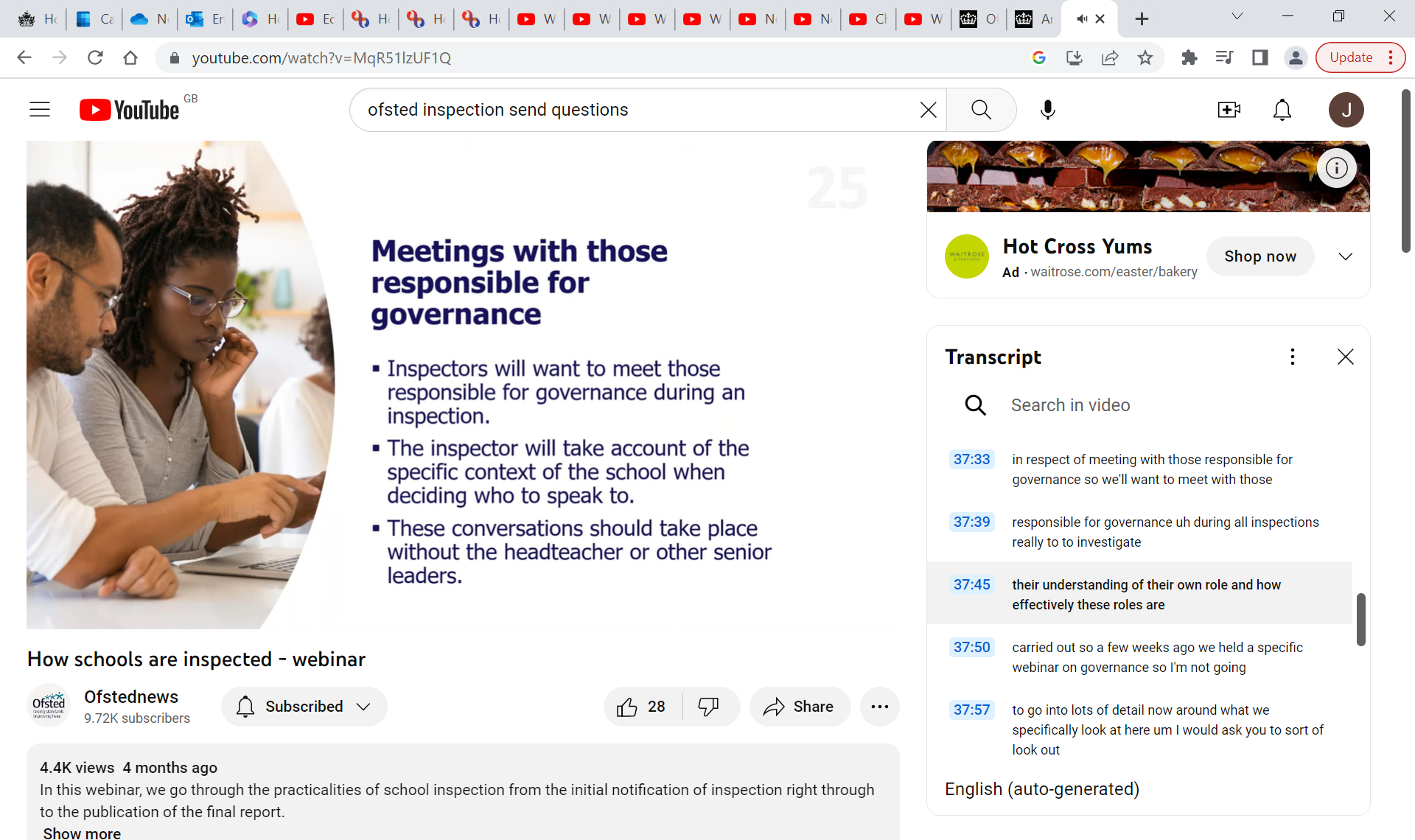 What Ofsted might ask you as the SENCo?
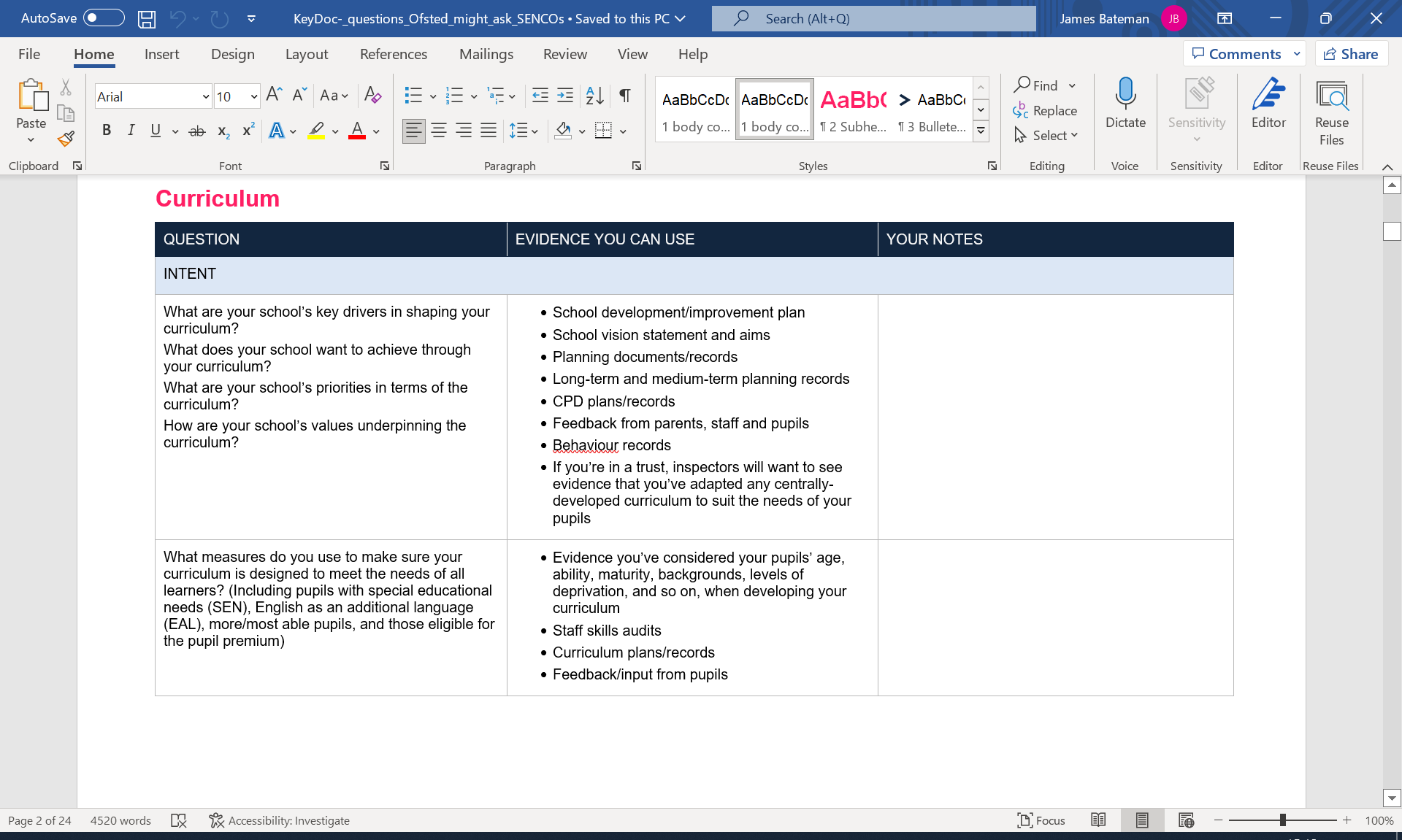 What Ofsted might ask you as the SENCo?
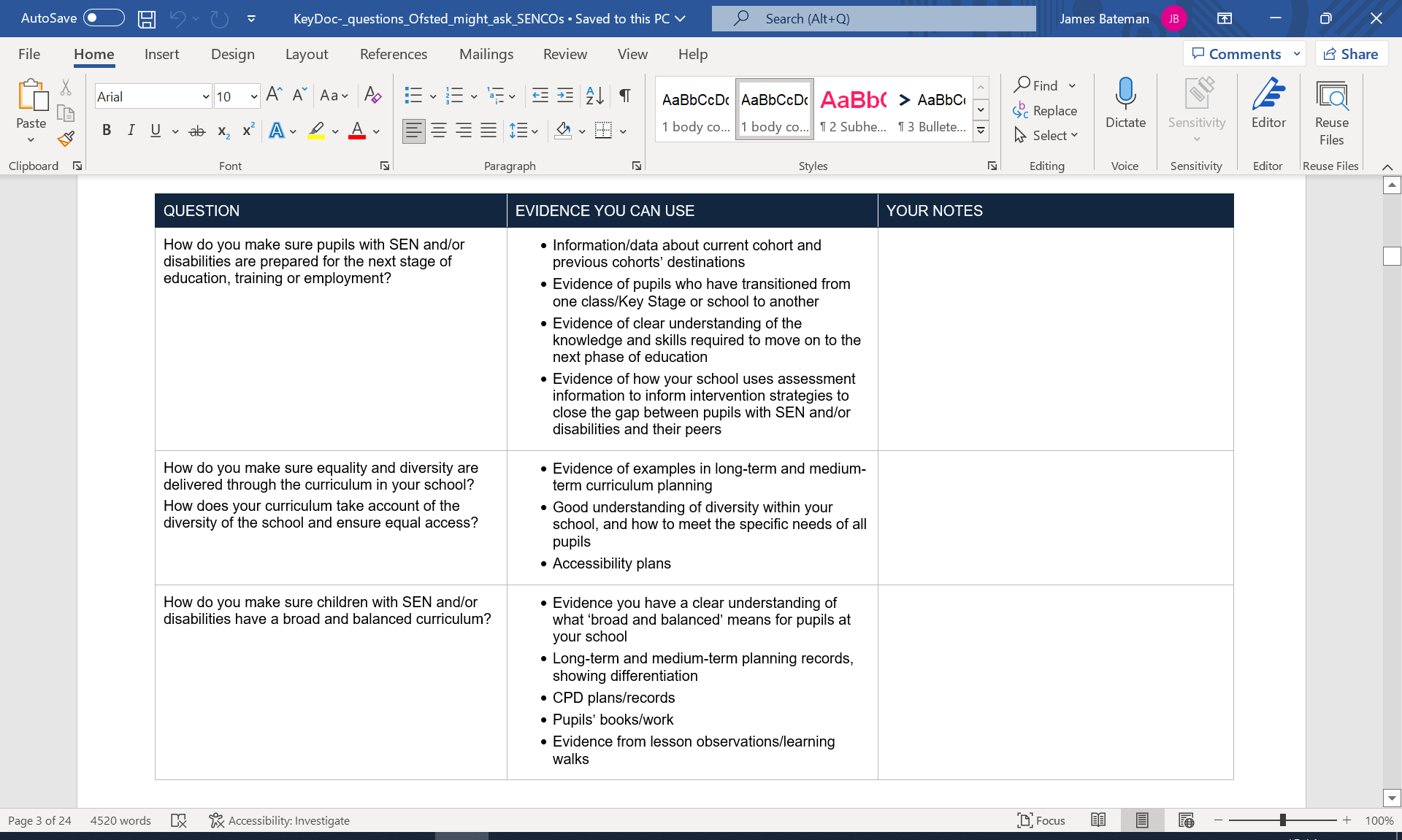 What Ofsted might ask you as the SENCo?
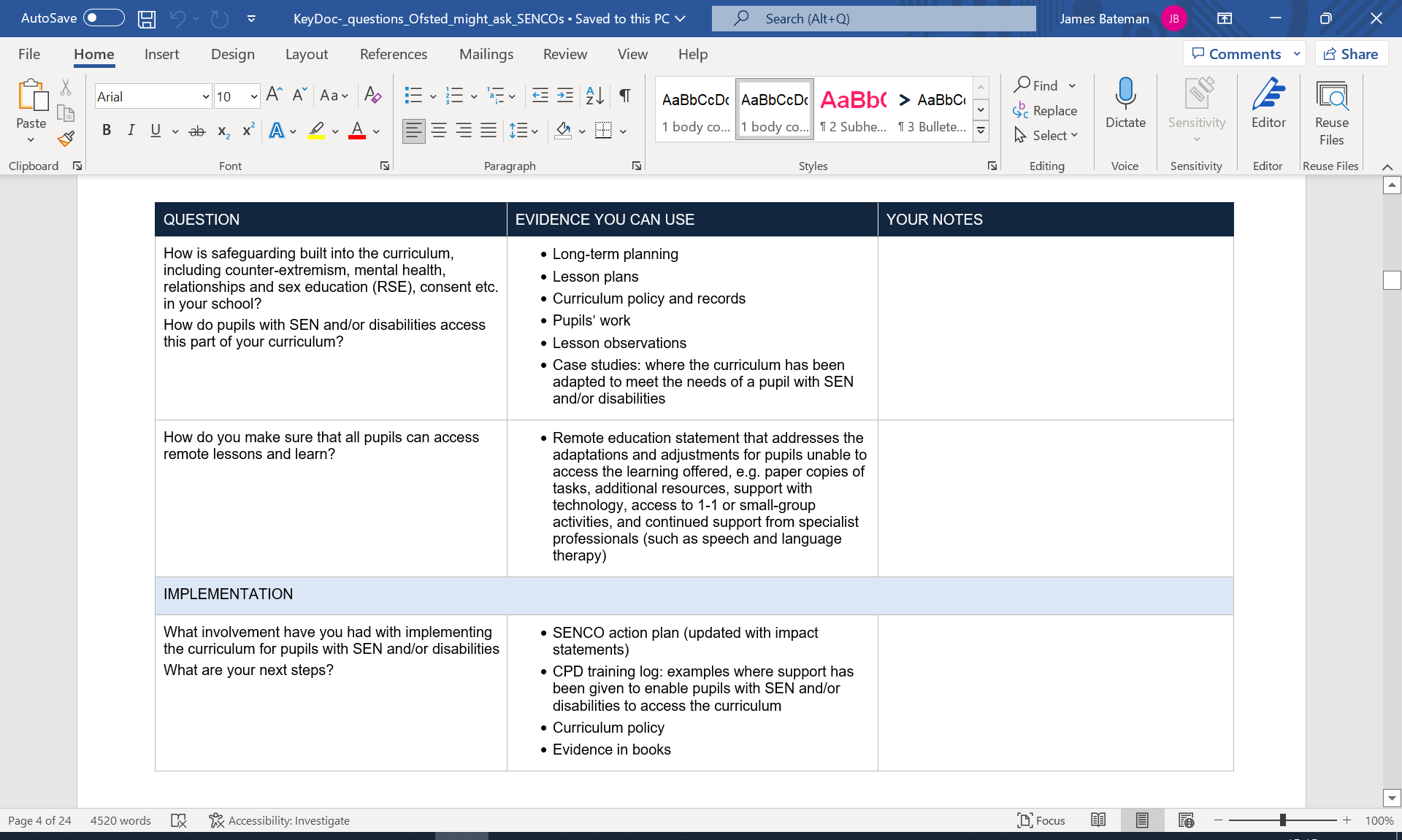 What Ofsted might ask you as the SENCo?
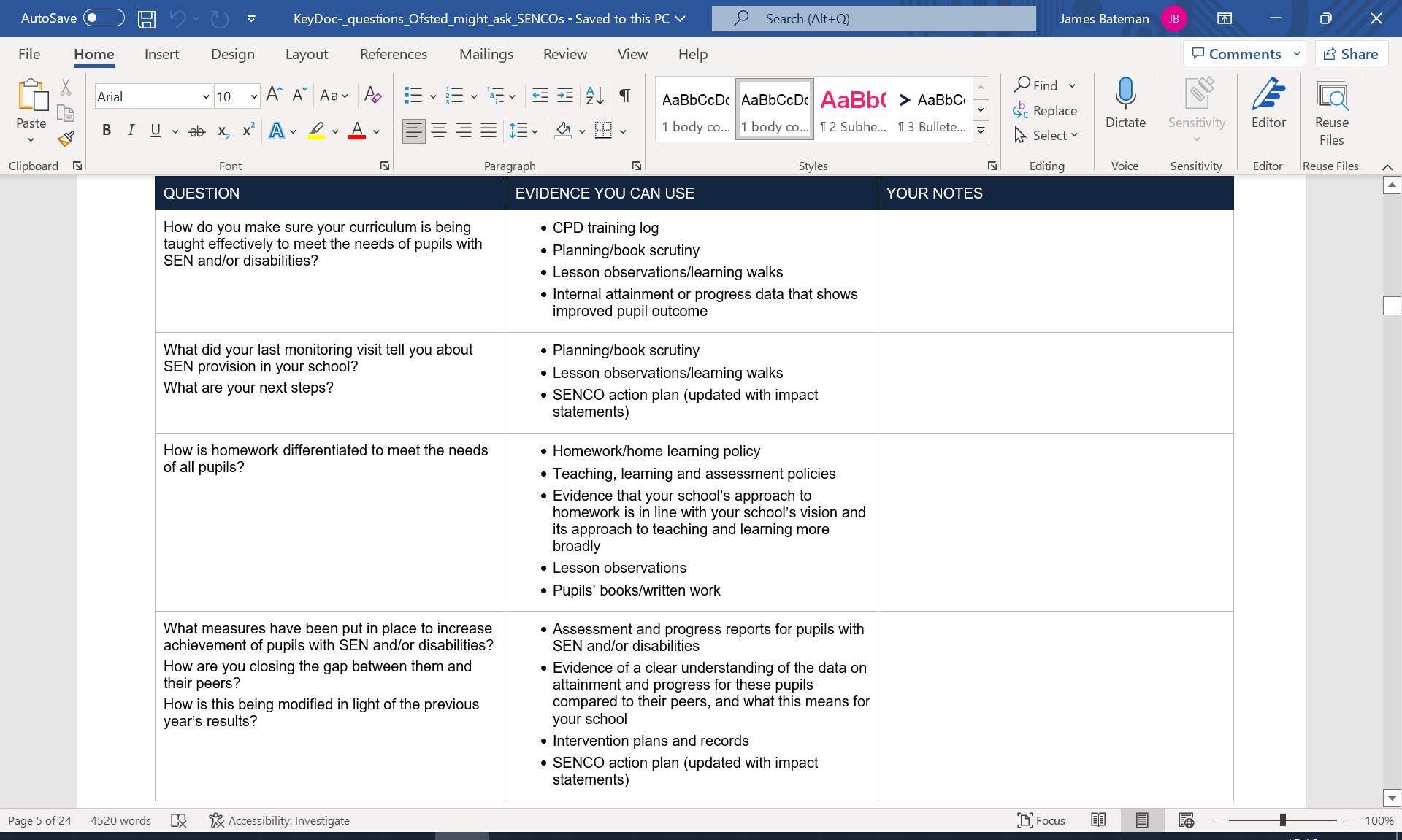 What Ofsted might ask you as the SENCo?
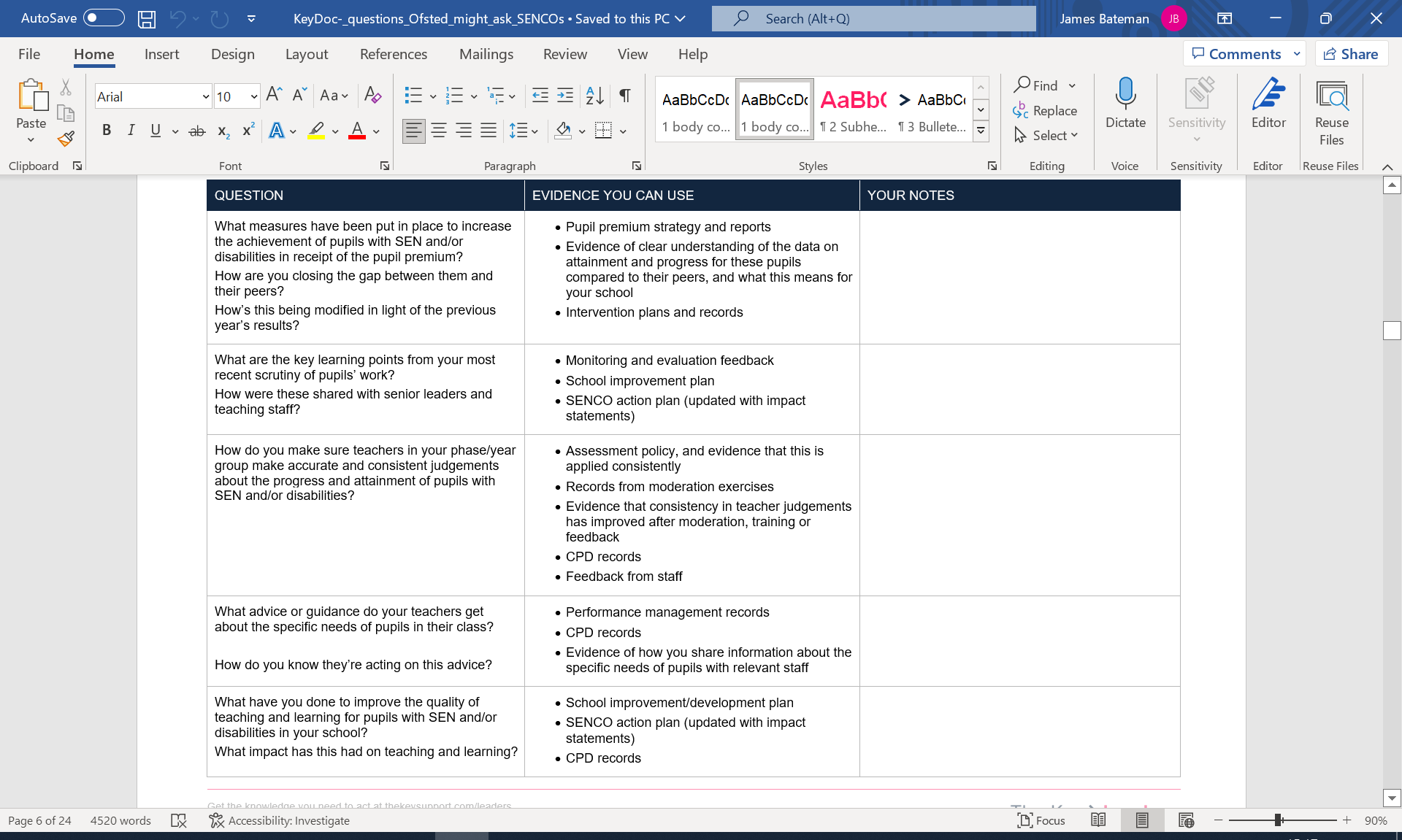 What Ofsted might ask you as the SENCo?
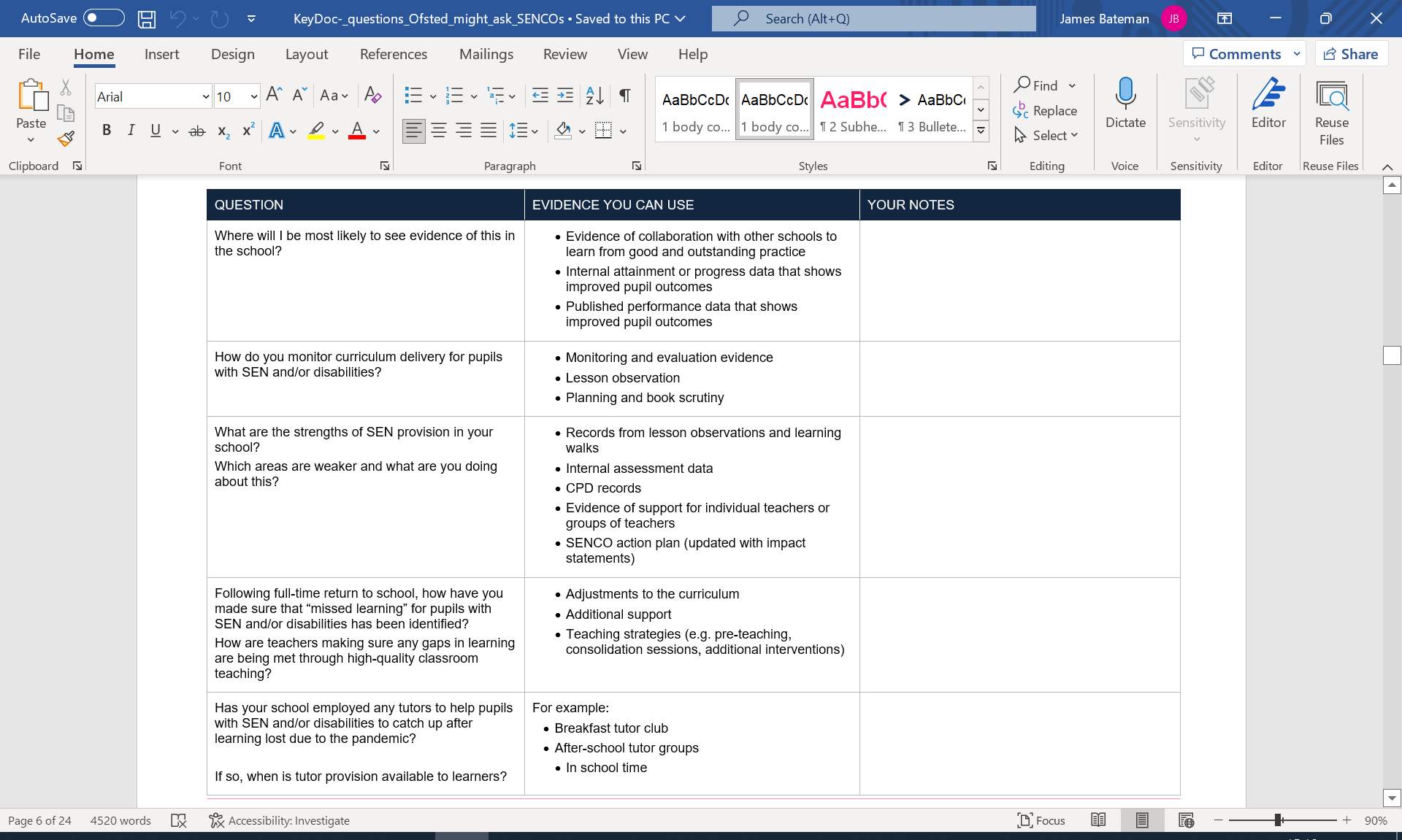 What Ofsted might ask you as the SENCo?
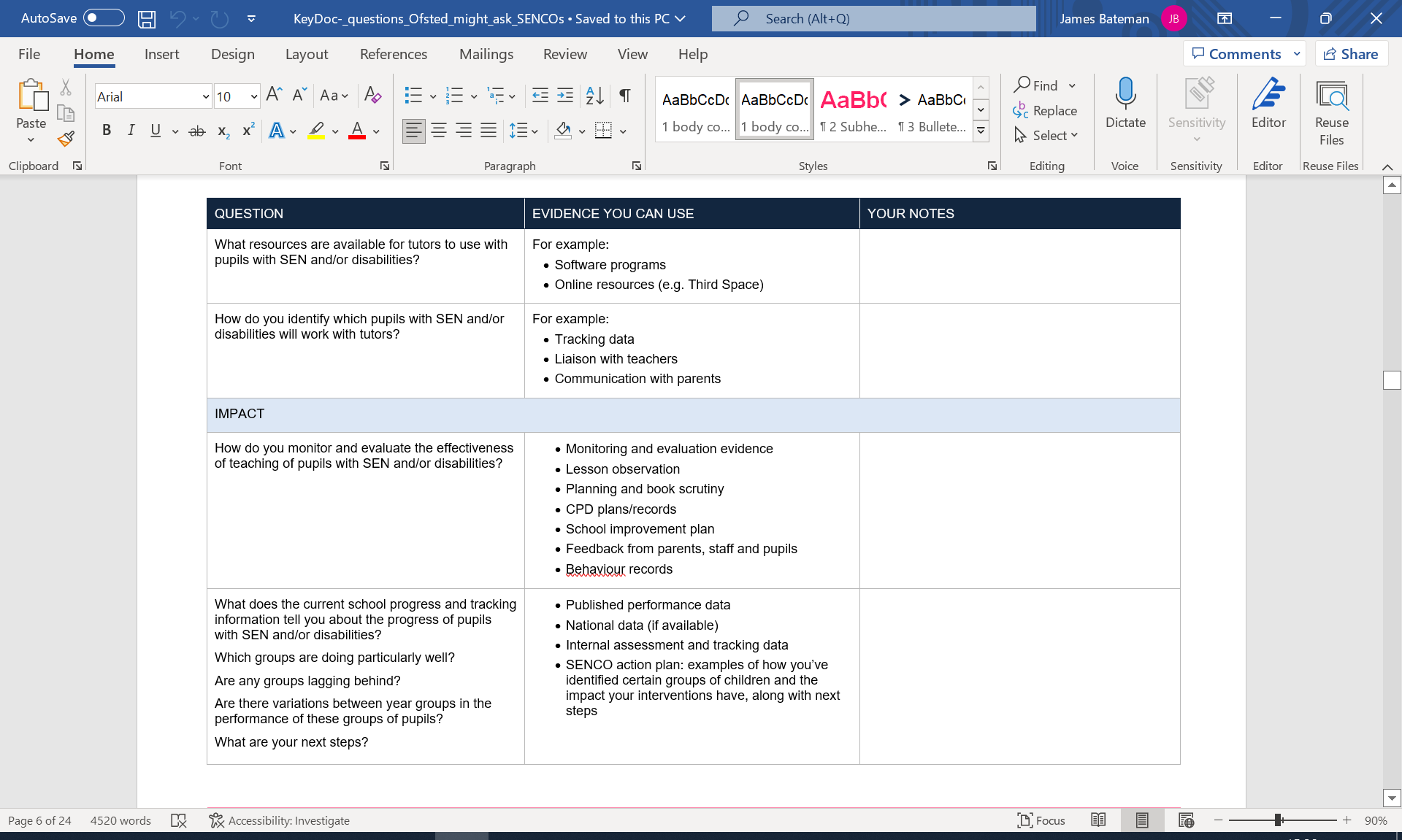 What Ofsted might ask you as the SENCo?
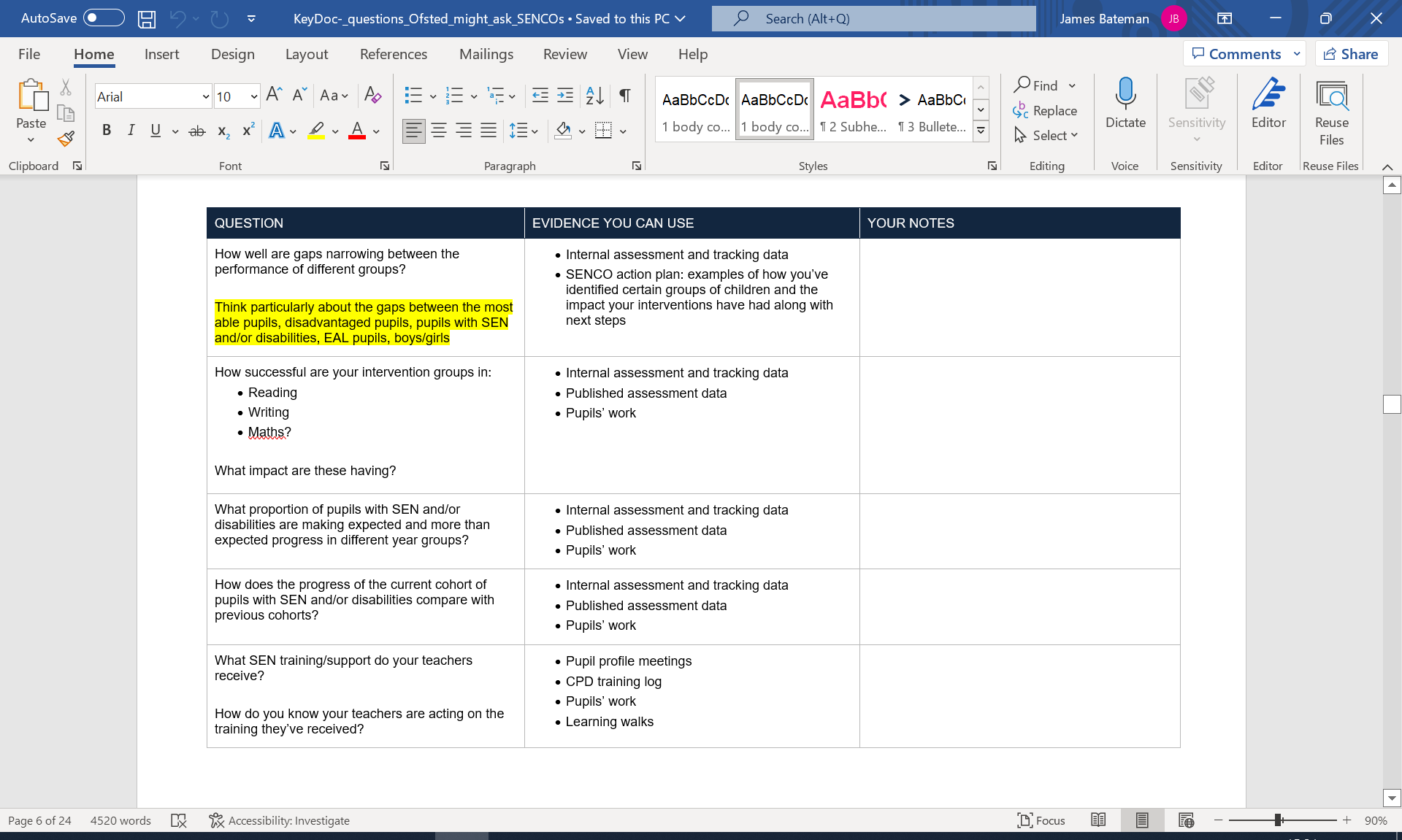 What Ofsted might ask you as the SENCo?
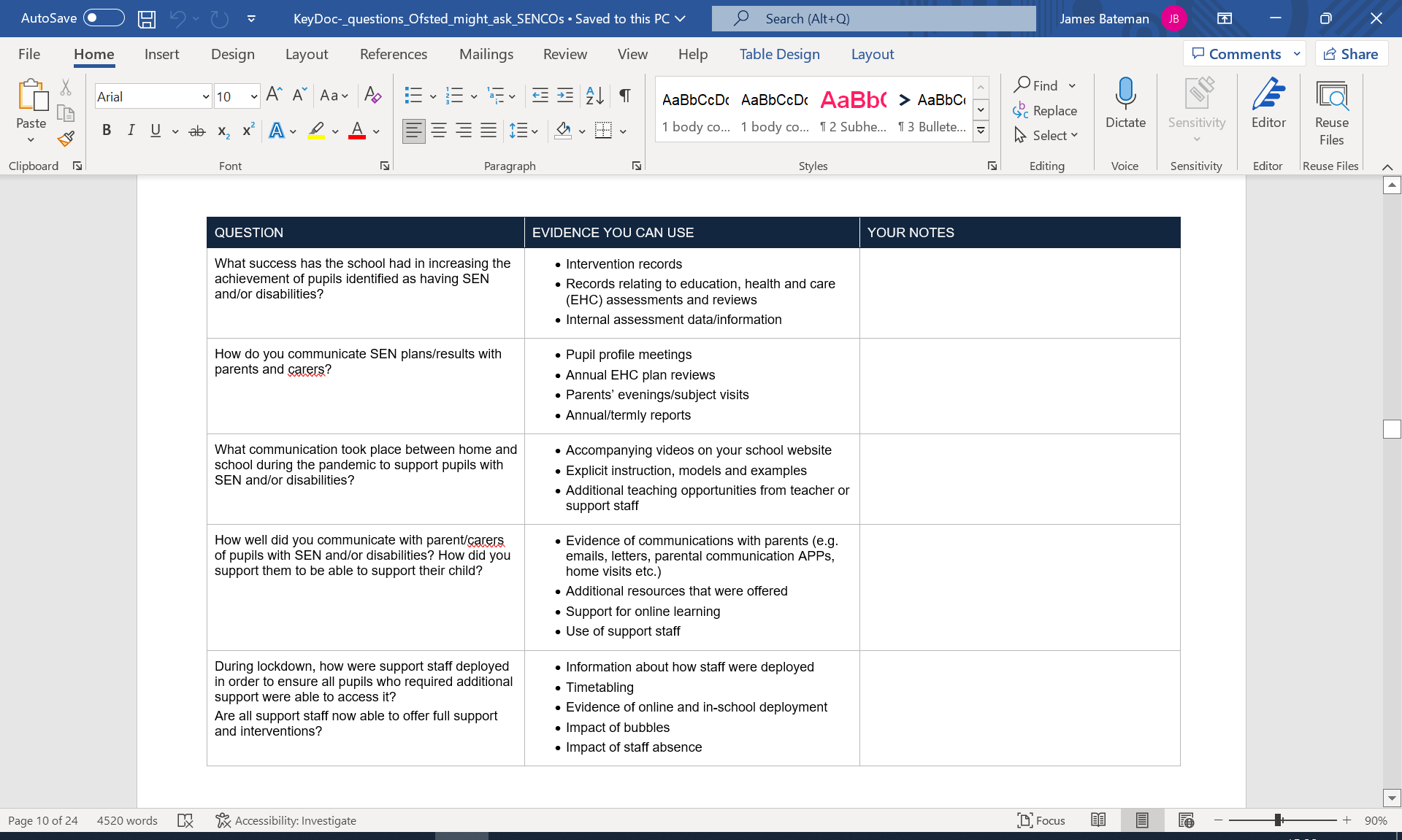 What Ofsted might ask you as the SENCo?
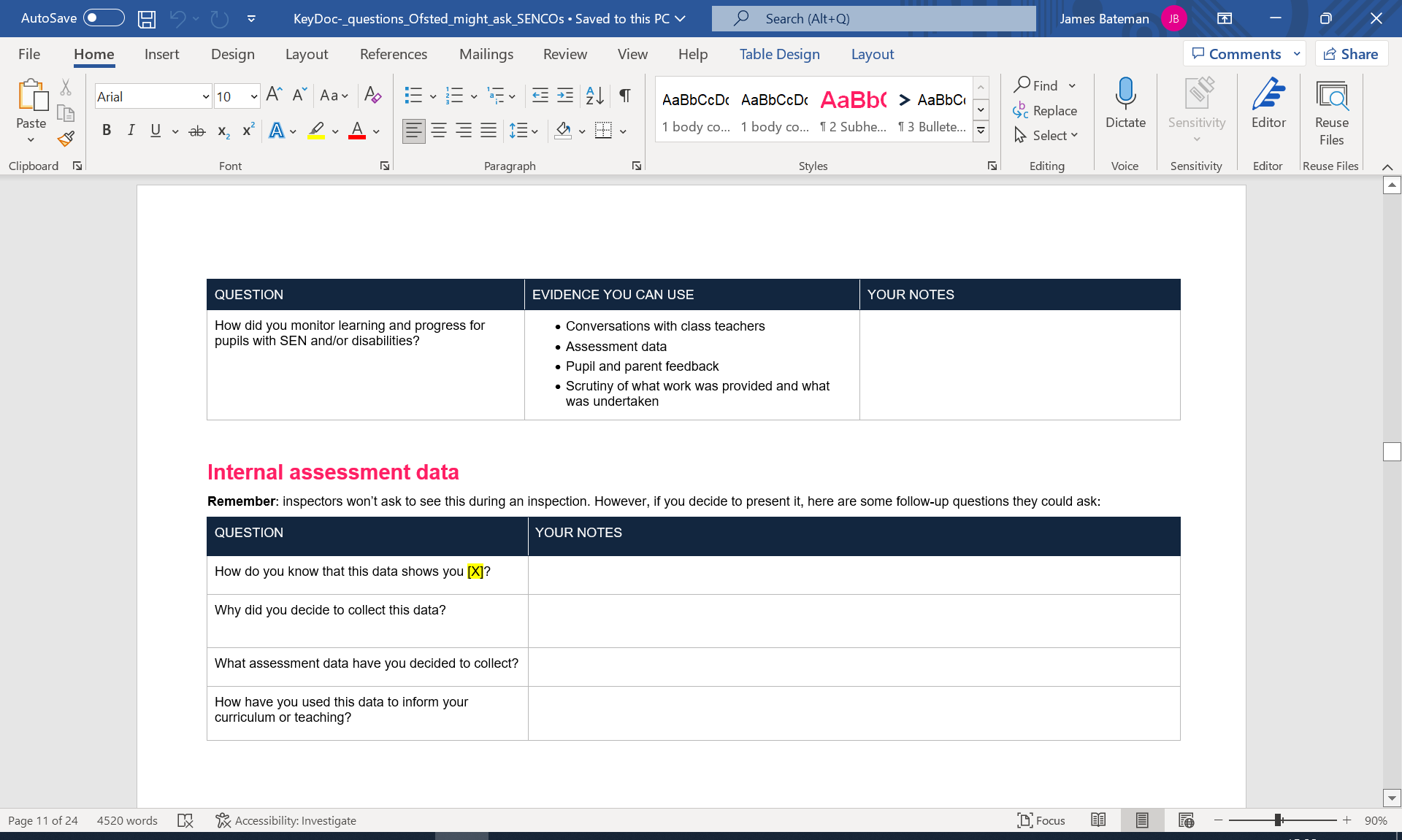 What Ofsted might ask you as the SENCo?
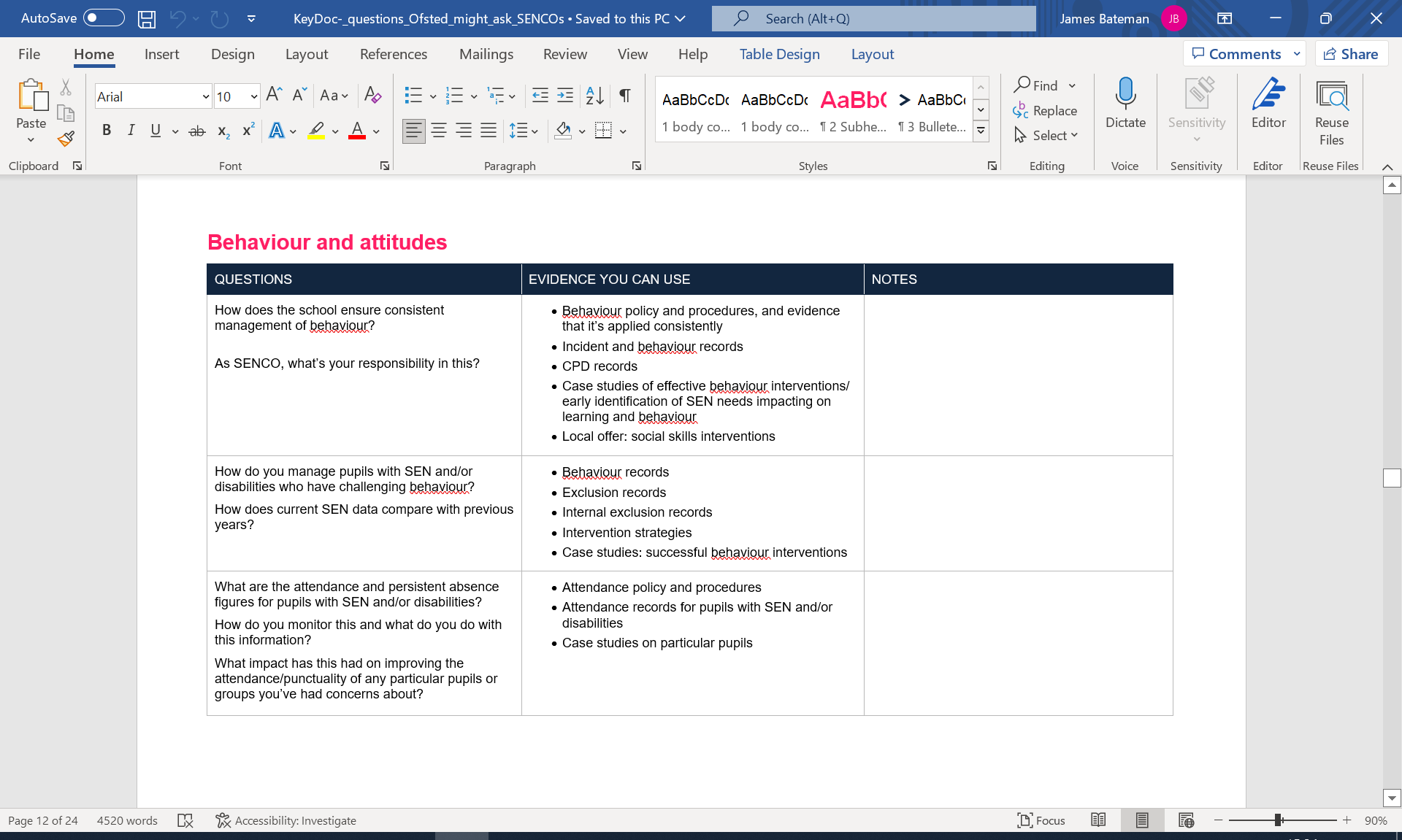 What Ofsted might ask you as the SENCo?
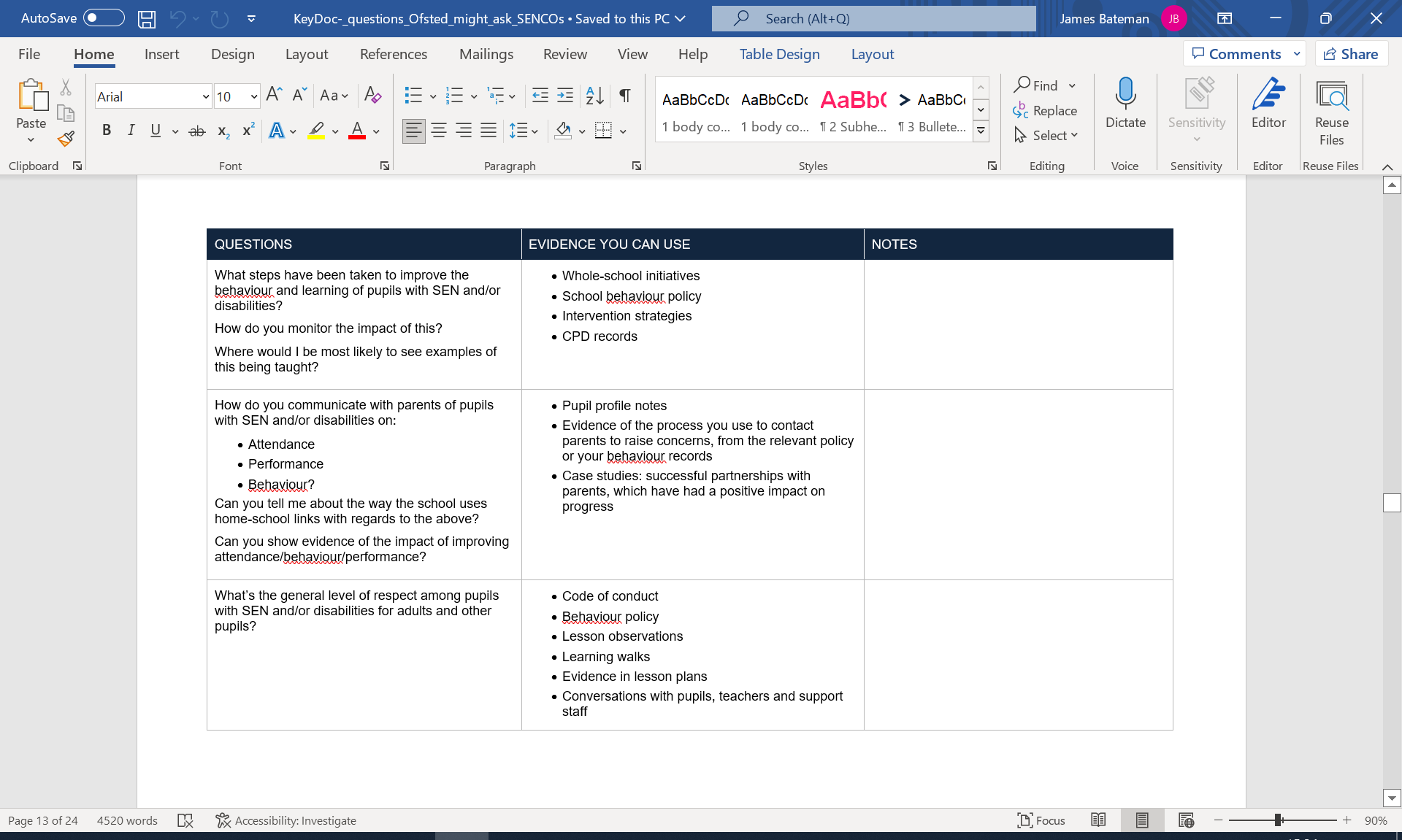 What Ofsted might ask you as the SENCo?
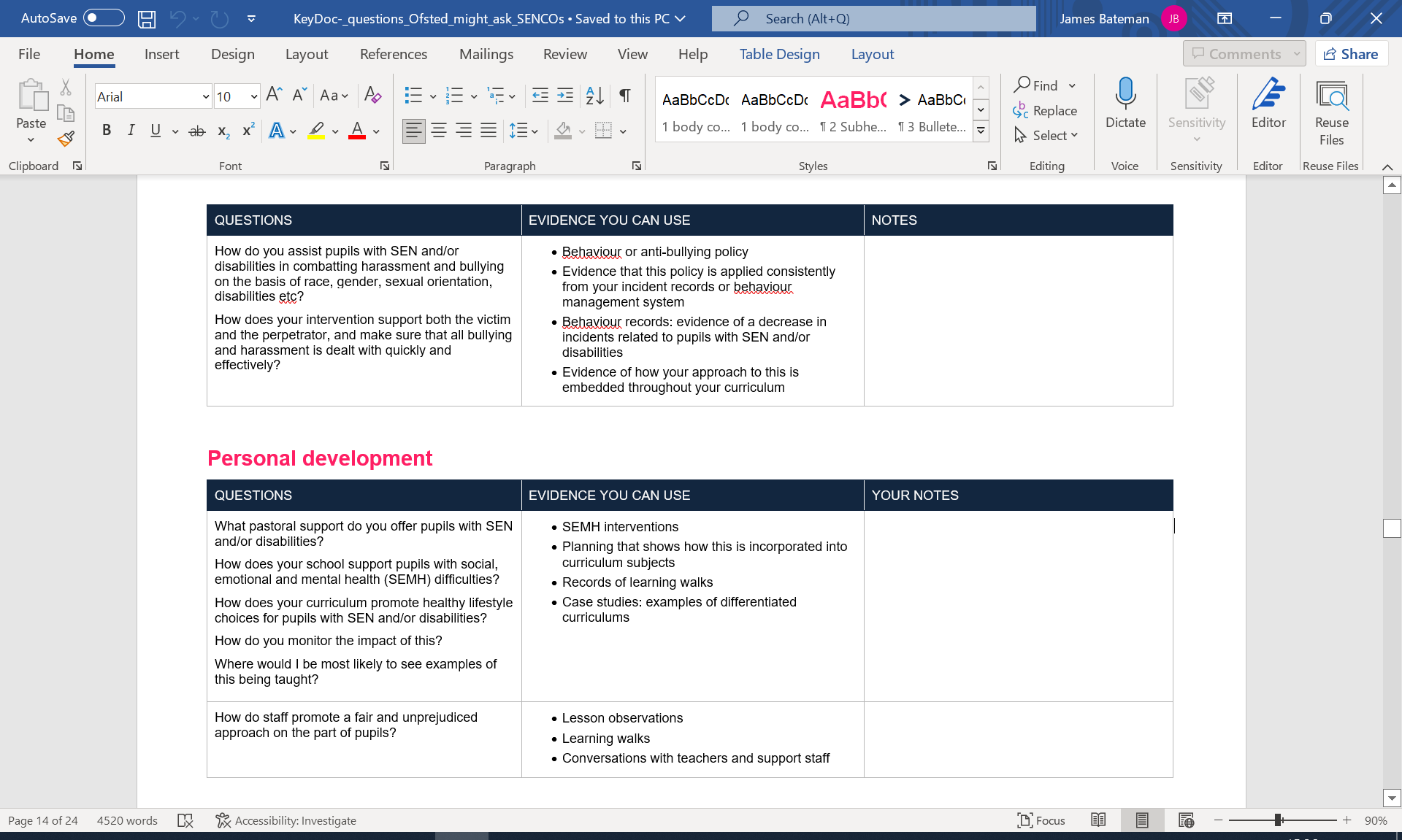 What Ofsted might ask you as the SENCo?
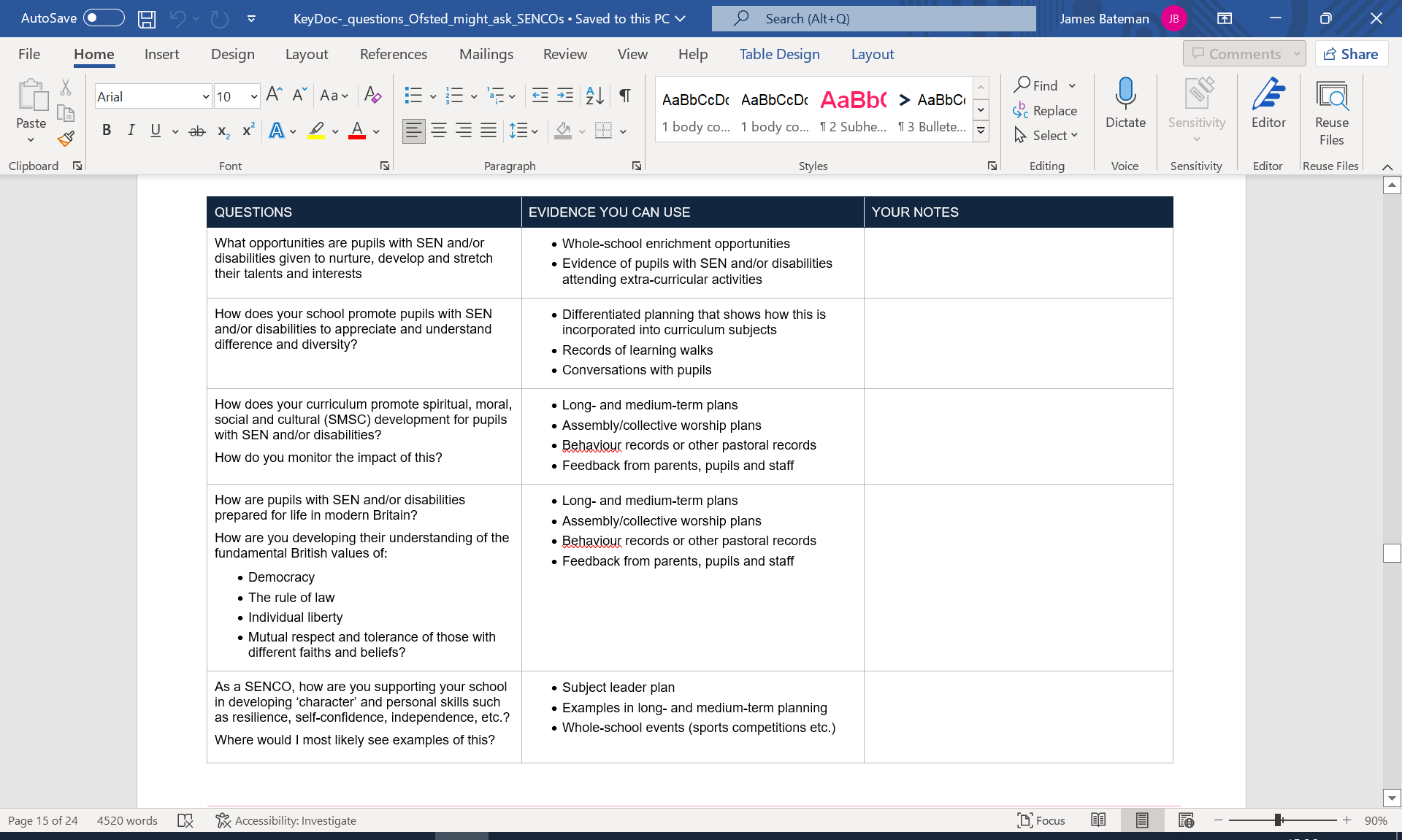 What Ofsted might ask you as the SENCo?
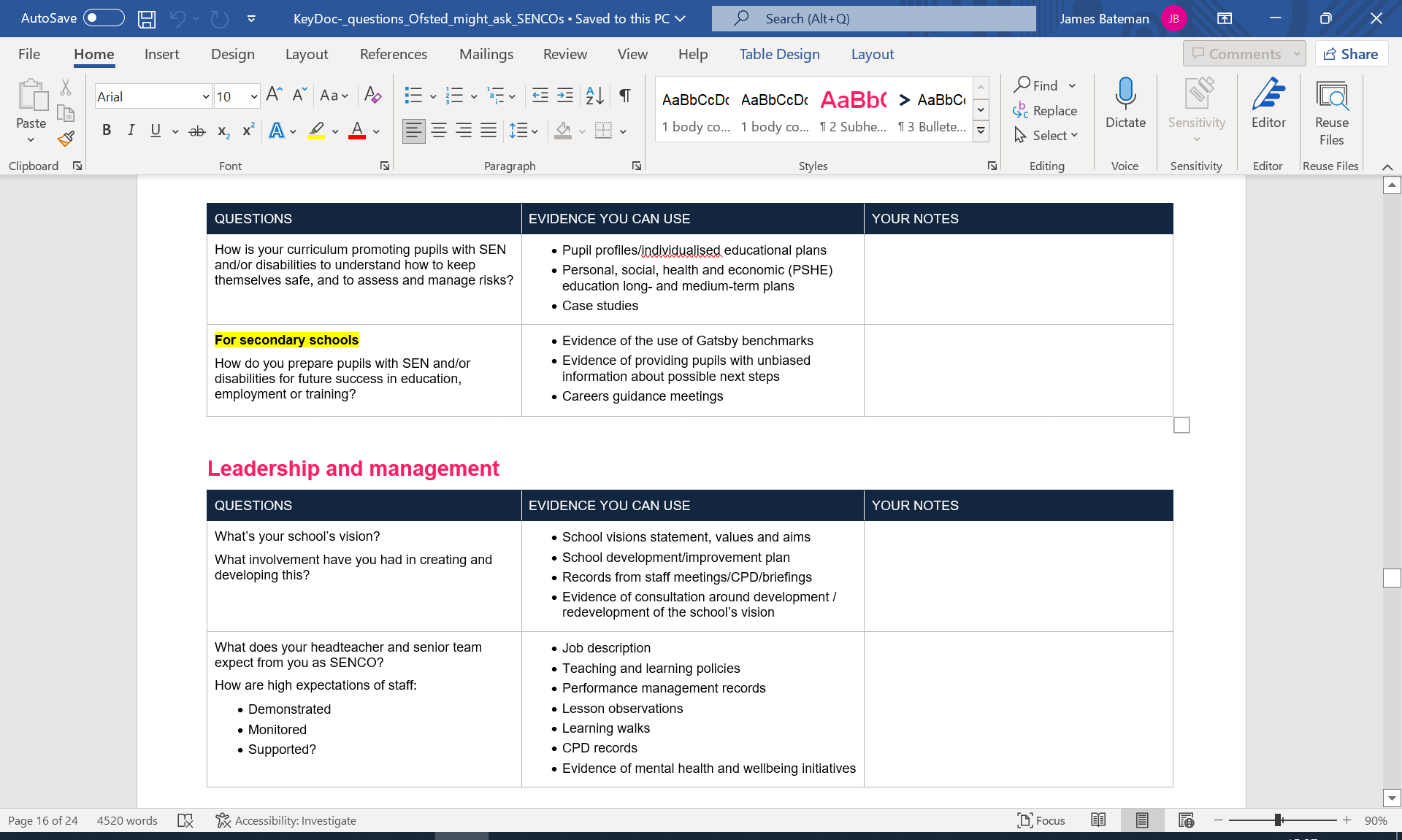 What Ofsted might ask you as the SENCo?
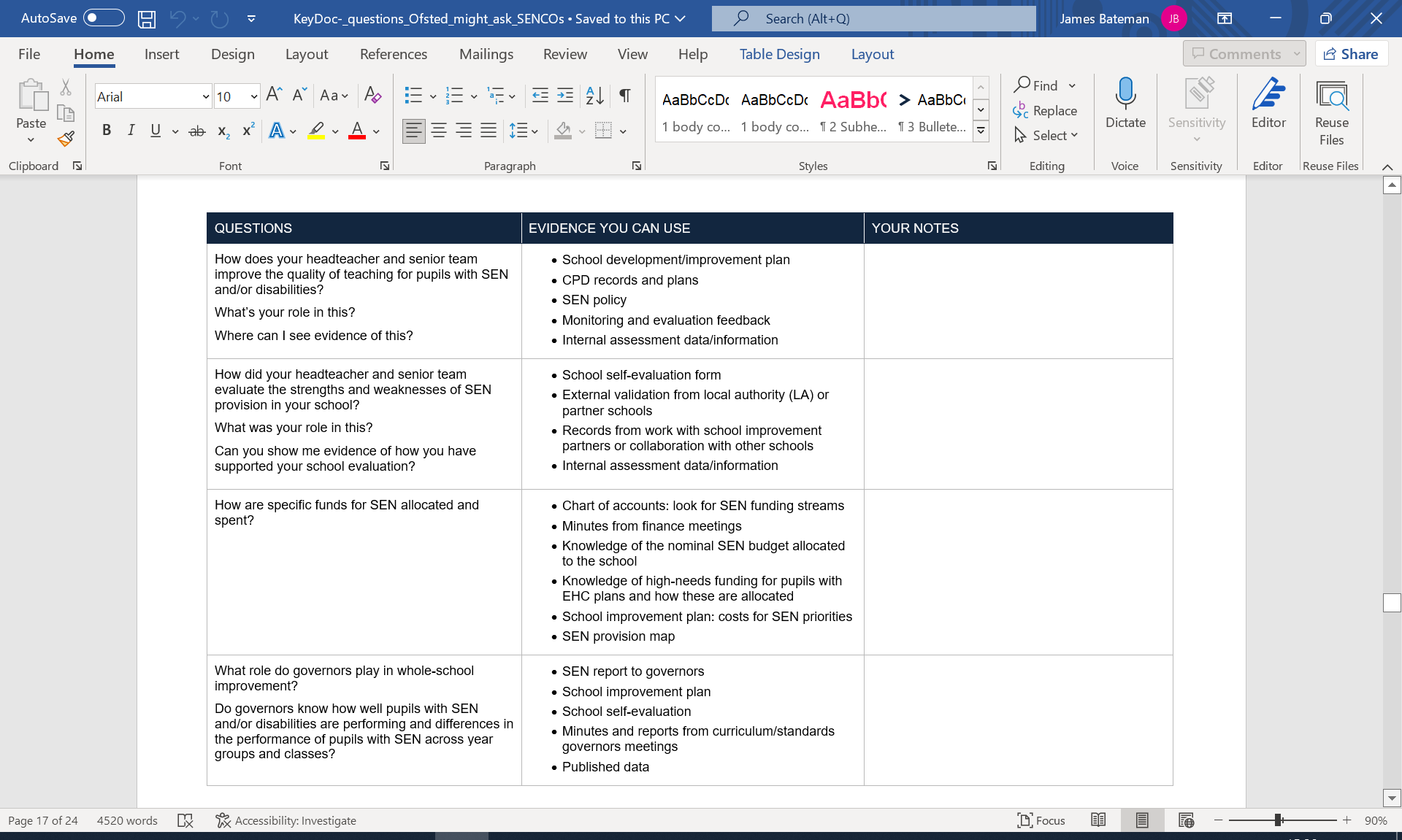 What Ofsted might ask you as the SENCo?
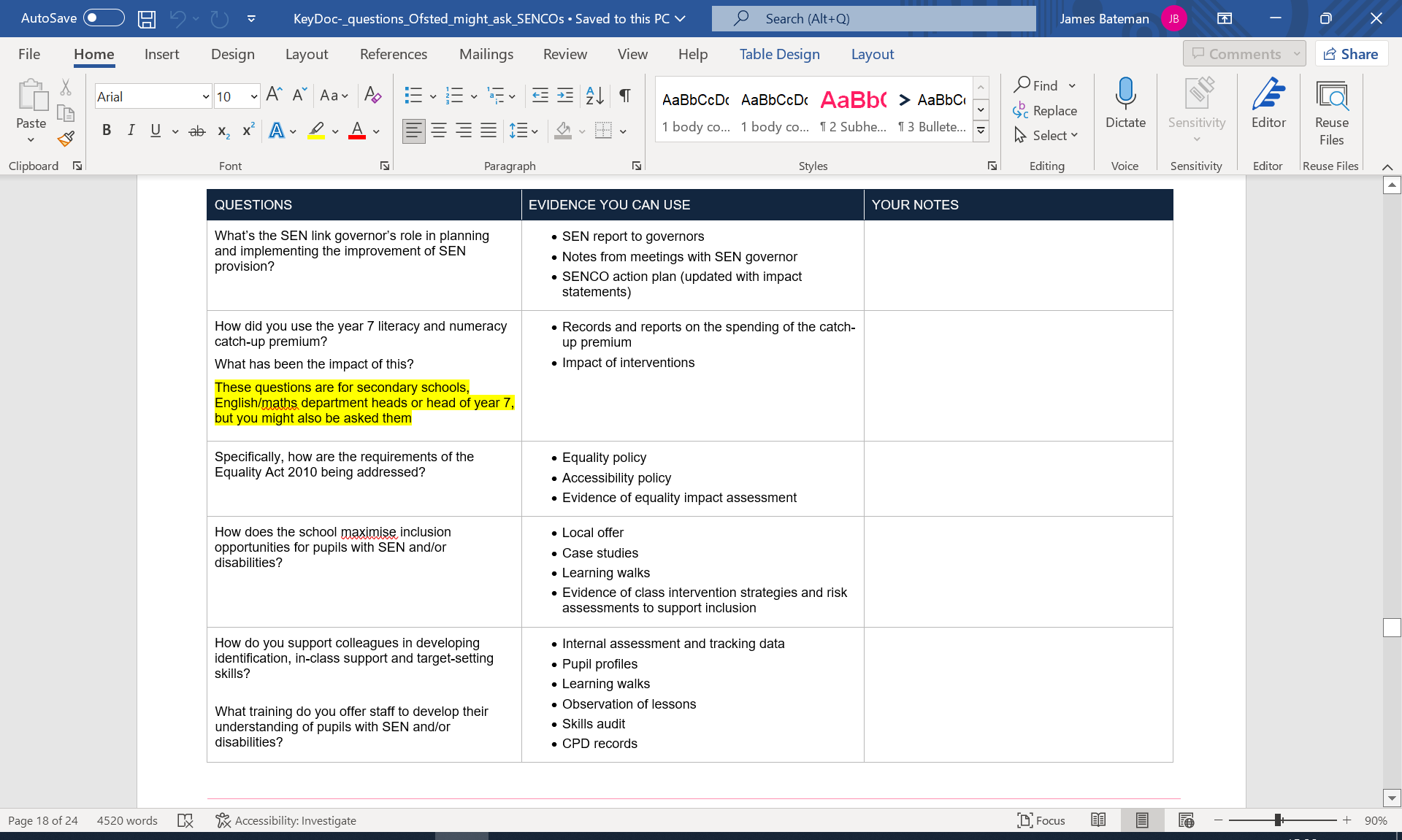 What Ofsted might ask you as the SENCo?
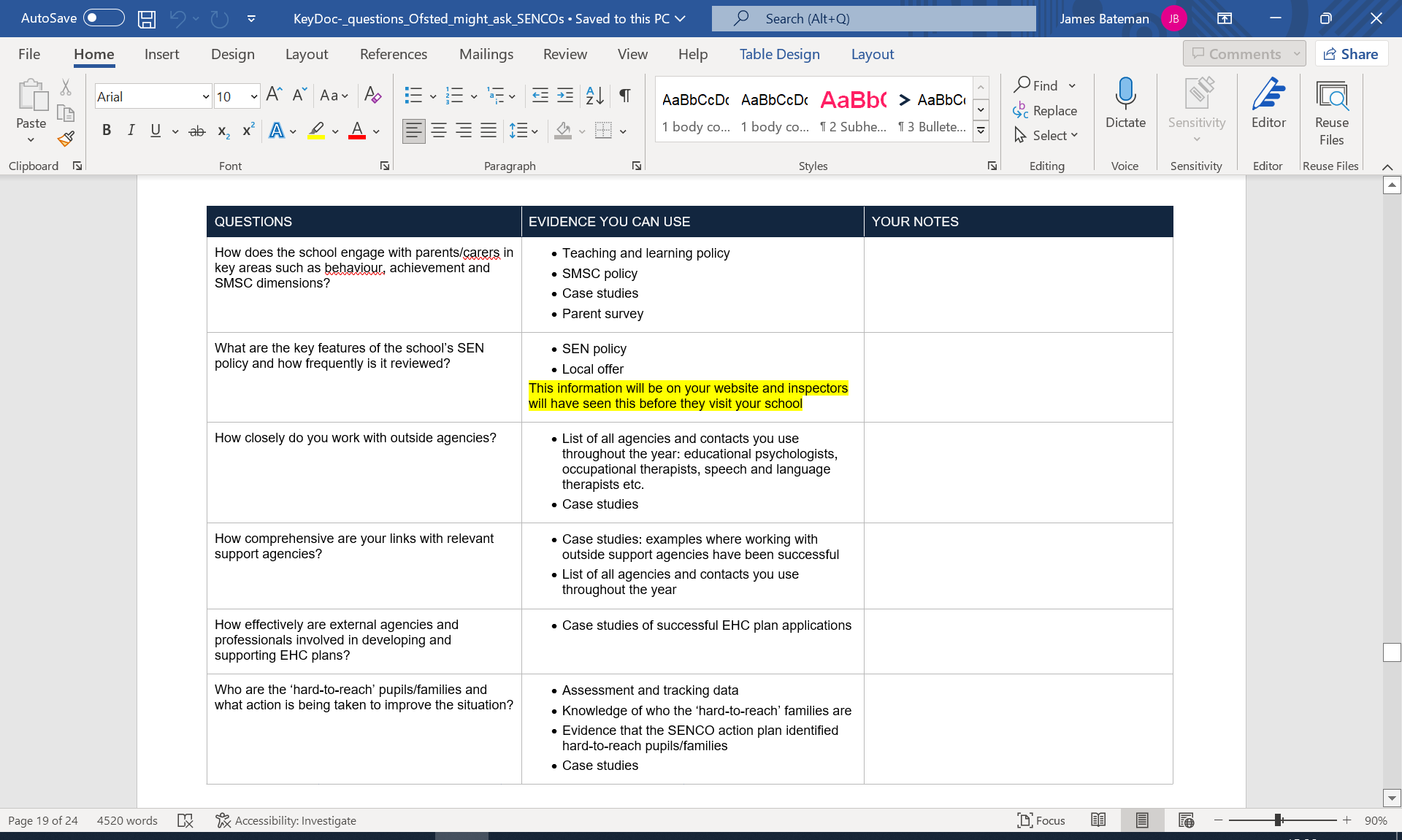 What Ofsted might ask you as the SENCo?
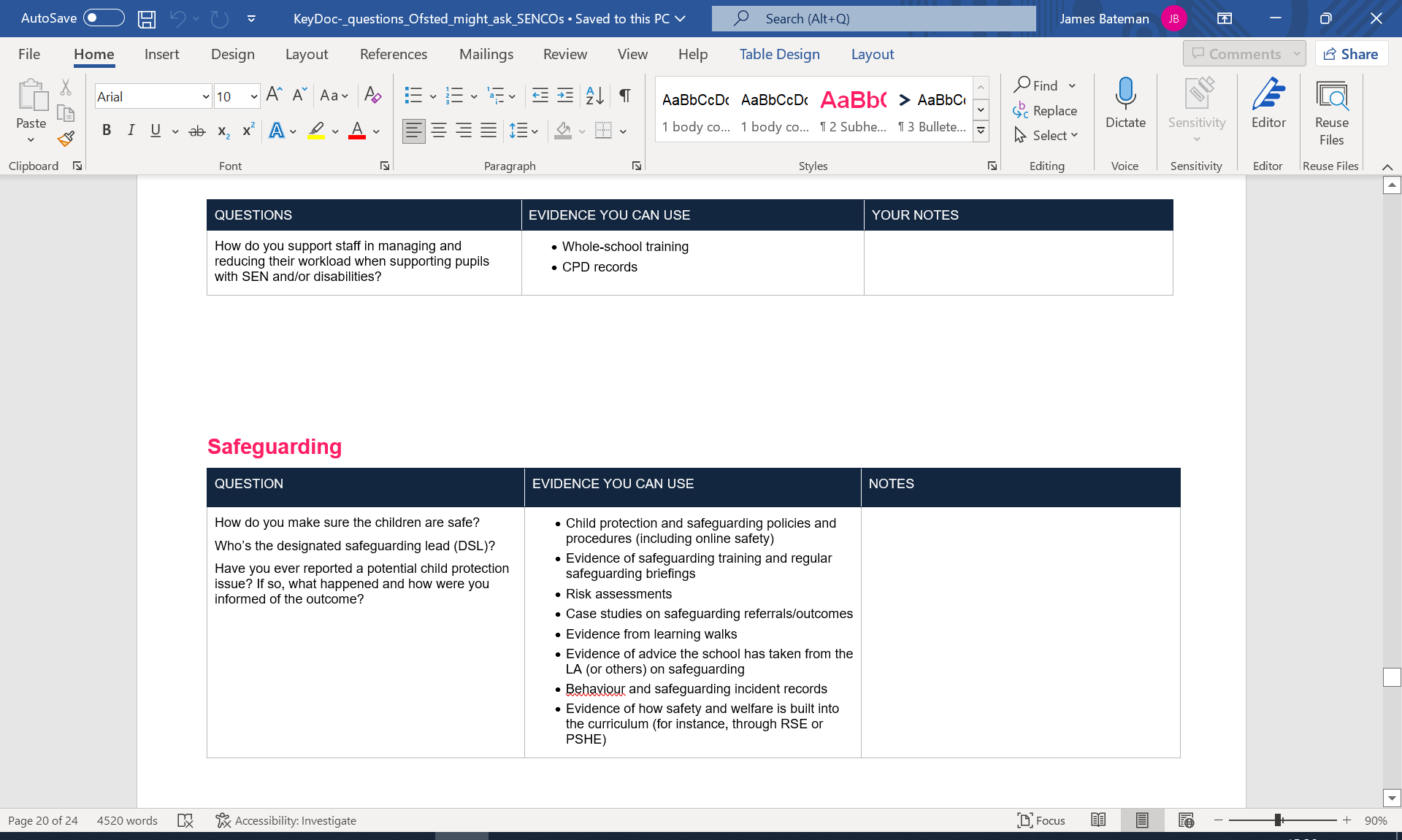 What Ofsted might ask you as the SENCo?
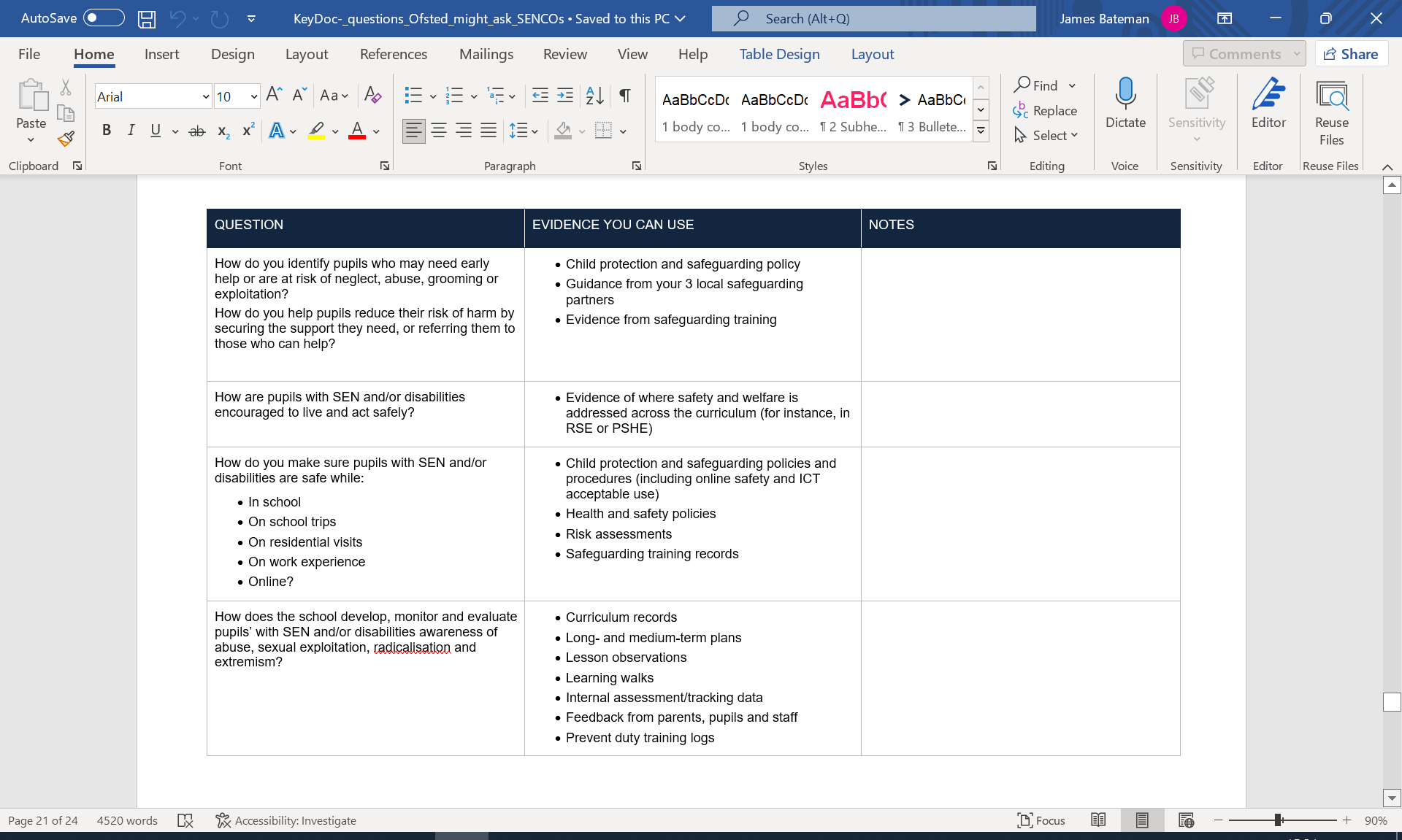 What Ofsted might ask you as the SENCo?
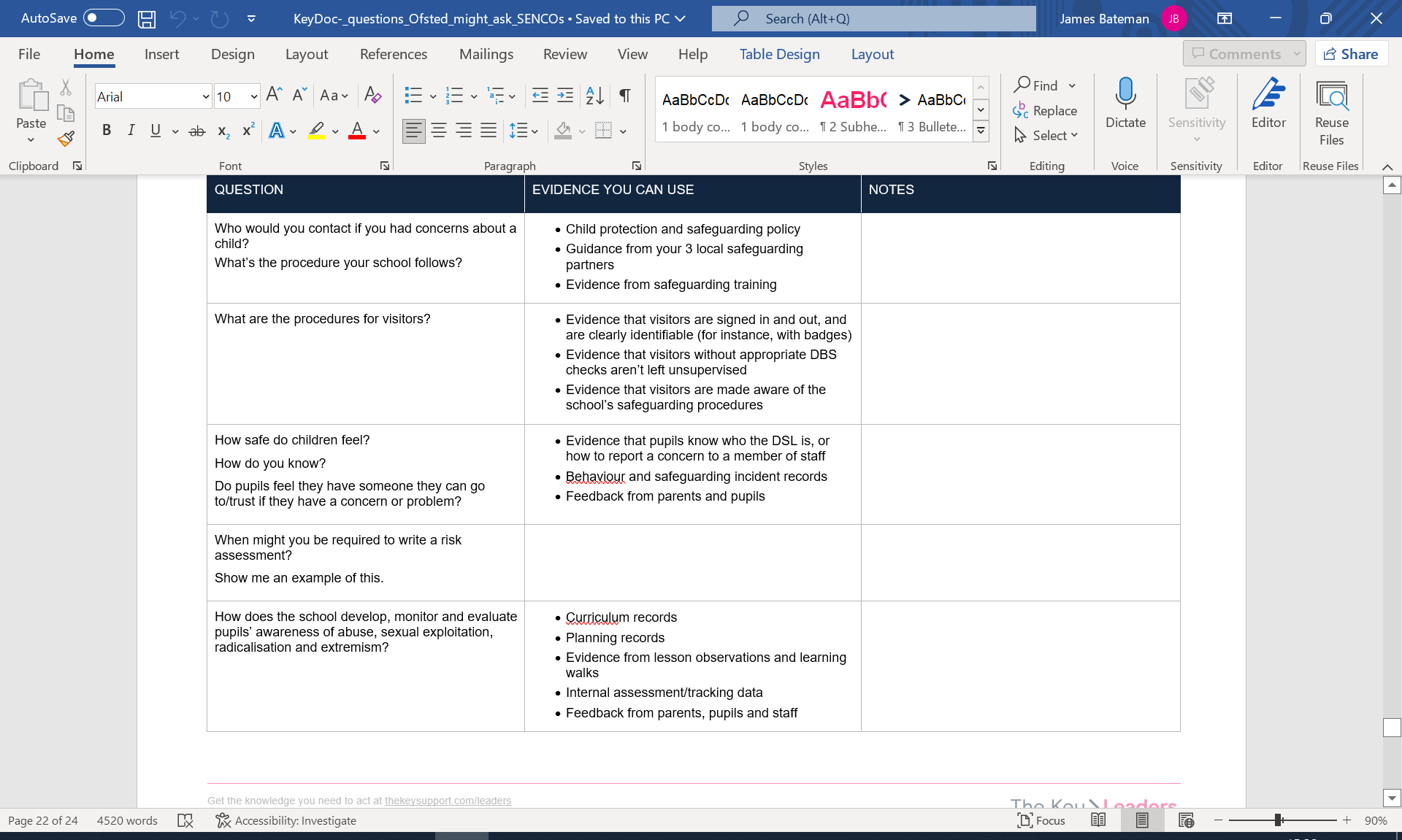 What Ofsted might ask you as the SENCo?
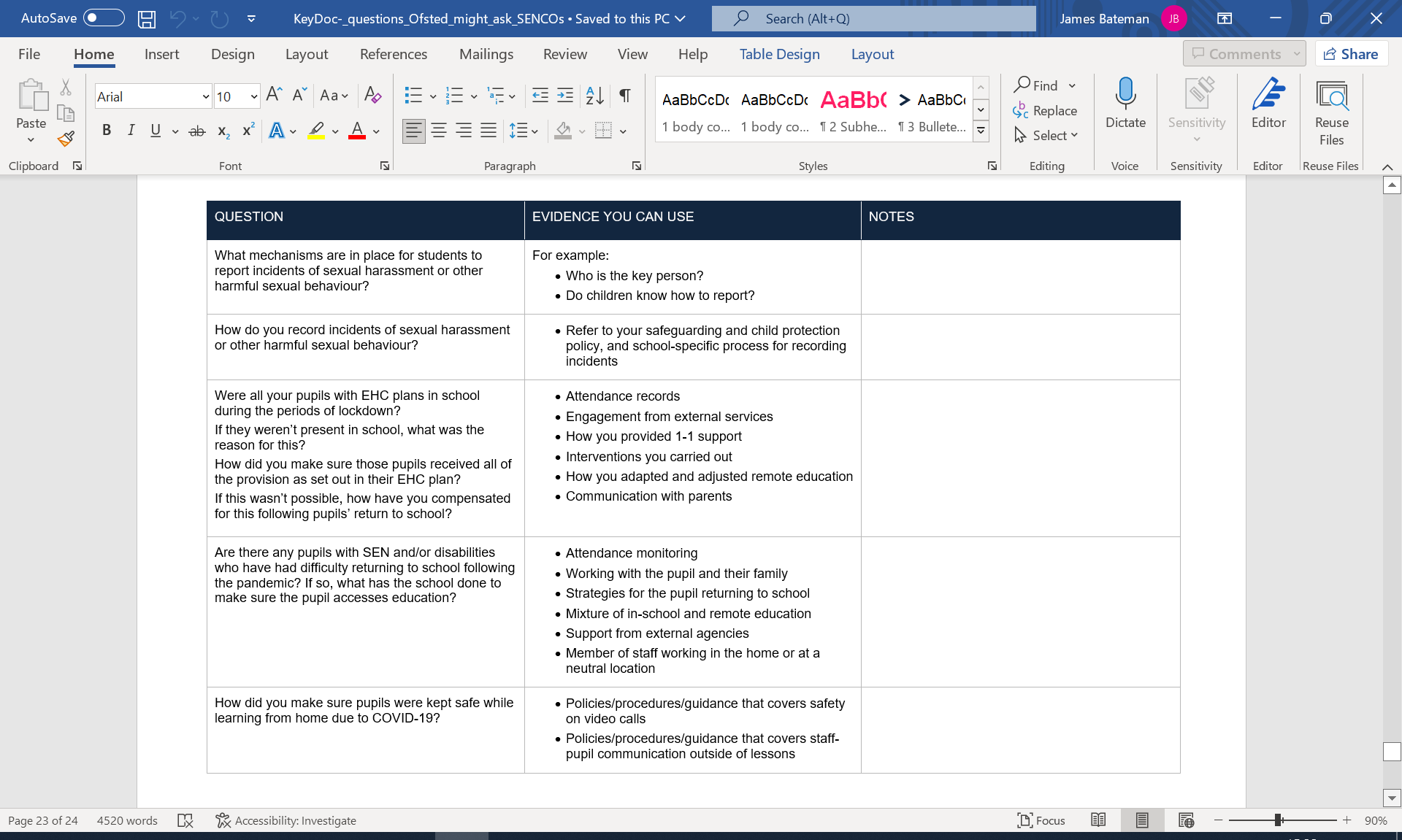 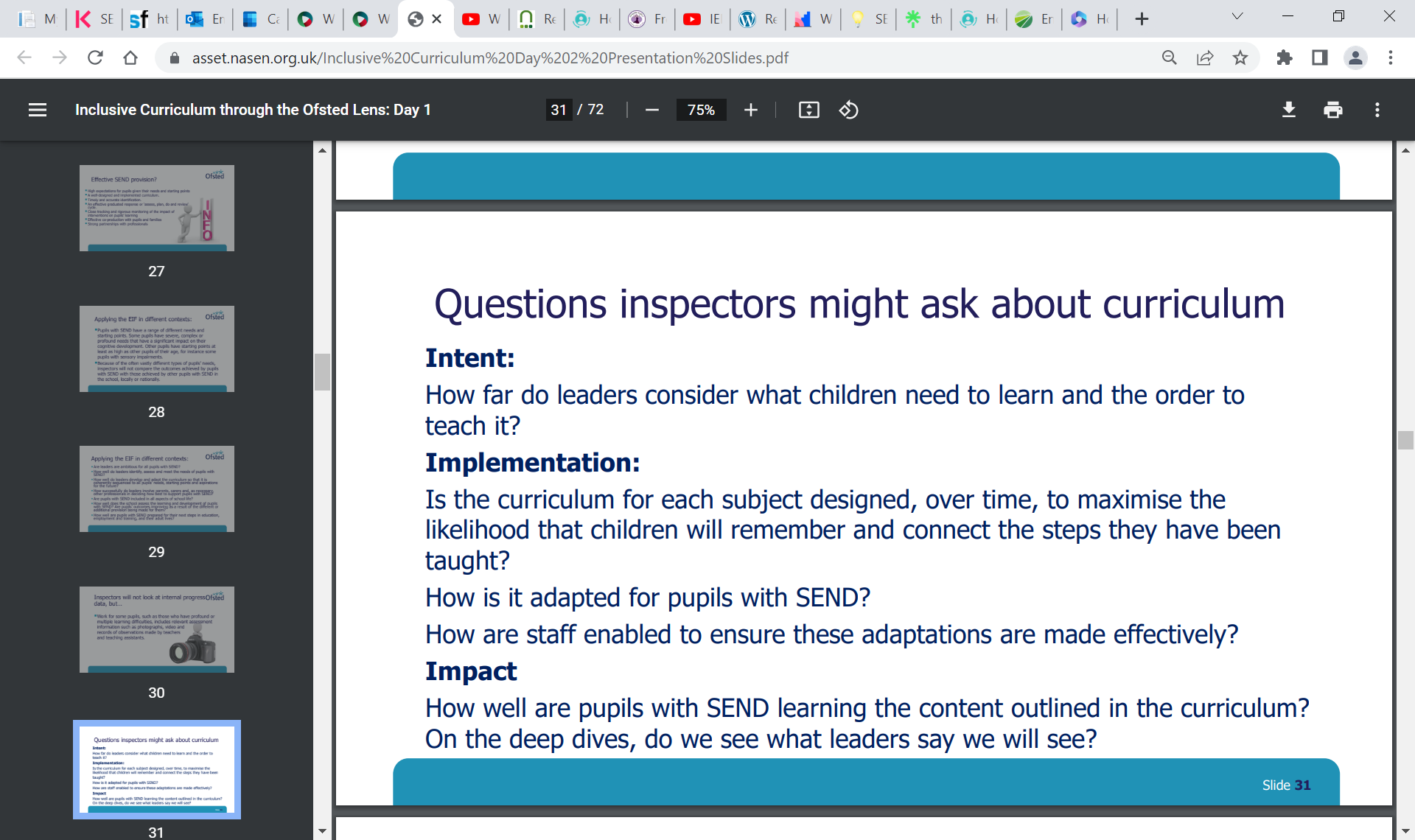